Supporto alla corretta gestione dei dati all’Università di Bologna
Mario Marino
Research Services Coordination Unit, Research Division (ARIC)
Alma Mater Studiorum – Università di Bologna
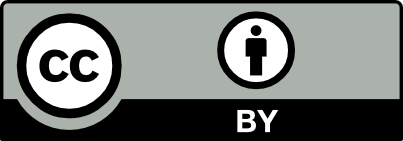 Indice
1 - Contesto UNIBO

2 - Come gestire i dati della ricerca?

3 - Professioni di supporto

4 - Data Steward in Unibo

5 - Supporto: strategie, azioni, tipologie

6 - Data Management Plan

7 - Percorsi e strumenti di supporto: strong vs light

8 - Riassumendo

9 - Contatti
Contesto UNIBO
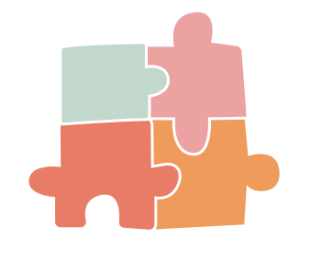 L'Alma Mater riconosce il ruolo strategico dei dati per migliorare sensibilmente la qualità della ricerca, in termini di trasparenza e accessibilità, e il suo impatto, in termini di disseminazione e valorizzazione.
«Openness of research, and results that are verifiable and reproducible where applicable, strongly contribute to quality.» (COARA's Agreement)
«[…] contribuire alla realizzazione del paradigma dei dati FAIR nel sistema ricerca italiano […]» (tra gli obiettivi del Piano Nazionale per la Scienza Aperta)

Per questo si propone di sensibilizzare i propri ricercatori sull'importanza della gestione FAIR dei dati,  di fornire loro supporto e formazione sulle pratiche di FAIRificazione dei dati.
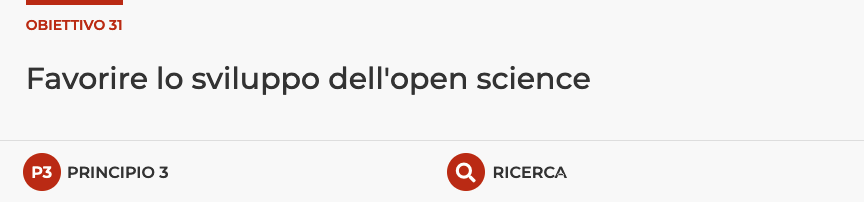 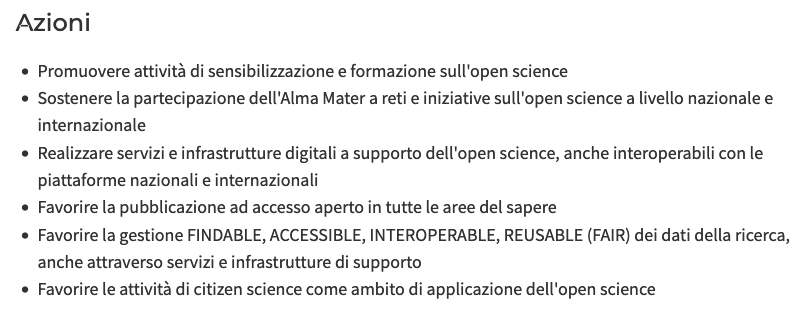 INDICE
Contesto UNIBO
delegata per la scienza aperta e i dati della ricerca 
Da dicembre 2022, sotto il coordinamento funzionale del Prorettorato alla Ricerca
Obiettivo: favorire iniziative per l’accesso libero e senza barriere al sapere generato all’Università di Bologna, attraverso la creazione di percorsi di sensibilizzazione, formazione, supporto e incentivazione ai ricercatori e la partecipazione dell’Ateneo a reti nazionali e internazionali.
glos – gruppo di lavoro open science
Costituito a marzo 2023, coordinato dalla Delegata
Obiettivo: contribuire all'implementazione delle azioni individuate dal presidio politico e supportare l’Ateneo nella definizione di policy e attività strategiche, in stretto coordinamento con i Referenti Open Science dei Dipartimenti e le varie aree tecnico amministrative.
INDICE
Come gestire i dati della ricerca?
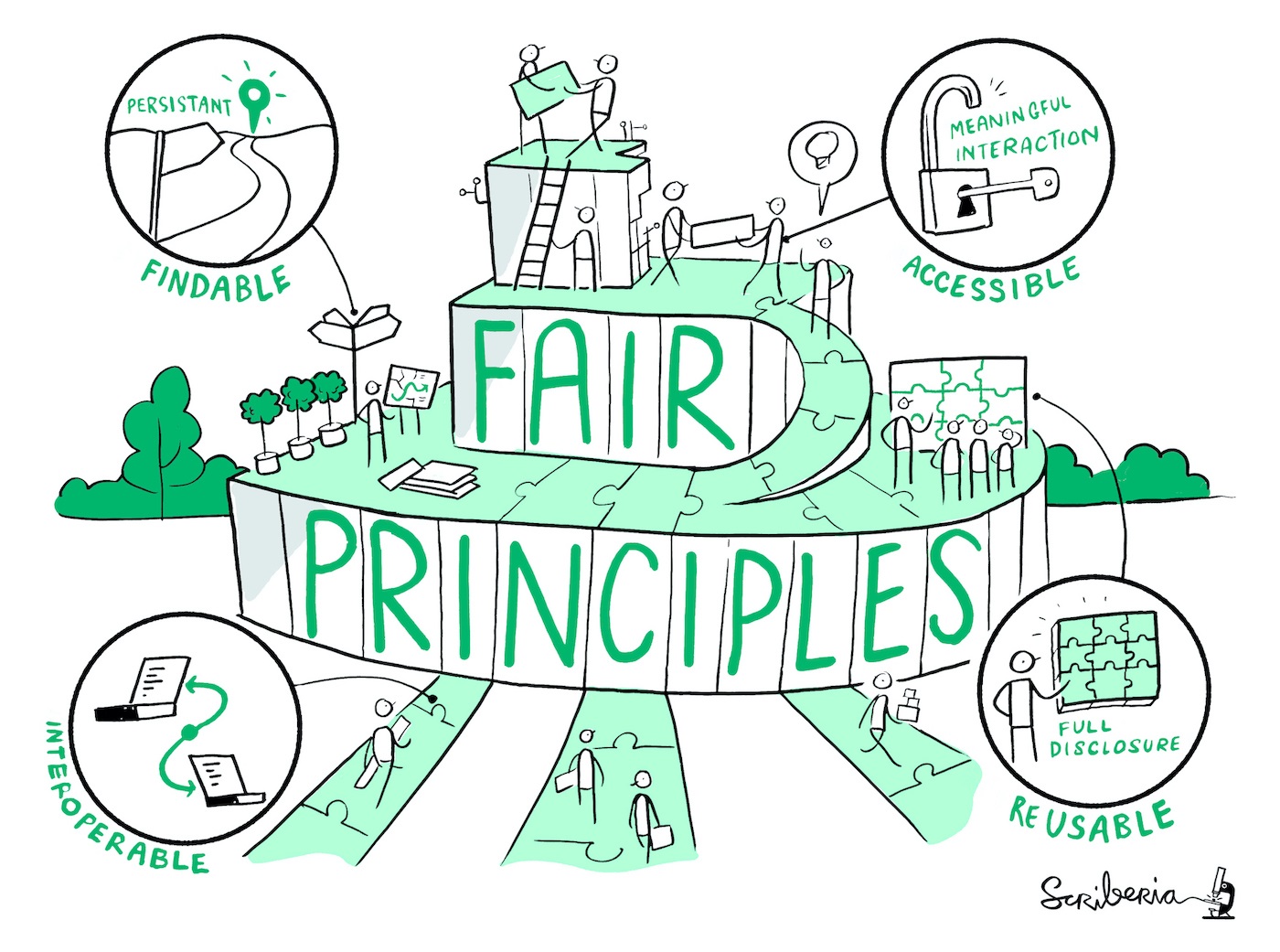 Obblighi in Horizon Europe (HE) per la gestione dei dati:

Devono essere gestiti rispettando i principi FAIR

Devono rispettare gli obblighi legali di privacy, etica e IPR

Devono essere depositati rispettando il principio “as open as possible, as closed as necessary”, fondamentale per la cultura dell’OpenScience

Dove possibile, è opportuno mettere in atto strategie per rendere disponibili dati altrimenti non condivisibili:

Es. Anonimizzazione di dati personali
The Turing Way Community, & Scriberia. (2023). Illustrations from The Turing Way: Shared under CC-BY 4.0 for reuse. Zenodo. https://doi.org/10.5281/zenodo.7587336
INDICE
Principi FAIR
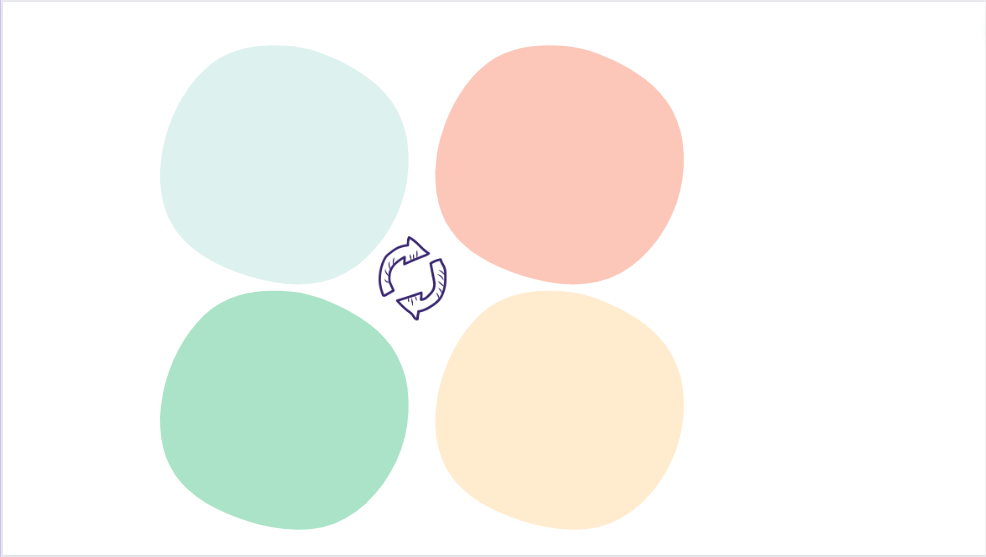 Rintracciabili
Accessibili
Facili da trovare online tramite PID, per uomini e macchine
Dati depositati in trusted repository, con metadati sempre accessibili
Findable
Accessible
Riutilizzabili
Interoperabili
Formati che consentono il riutilizzo, leggibili dalle macchine nel tempo
Dati associati a chiare licenze per il riuso
Reusable
Interoperable
INDICE
Open Science
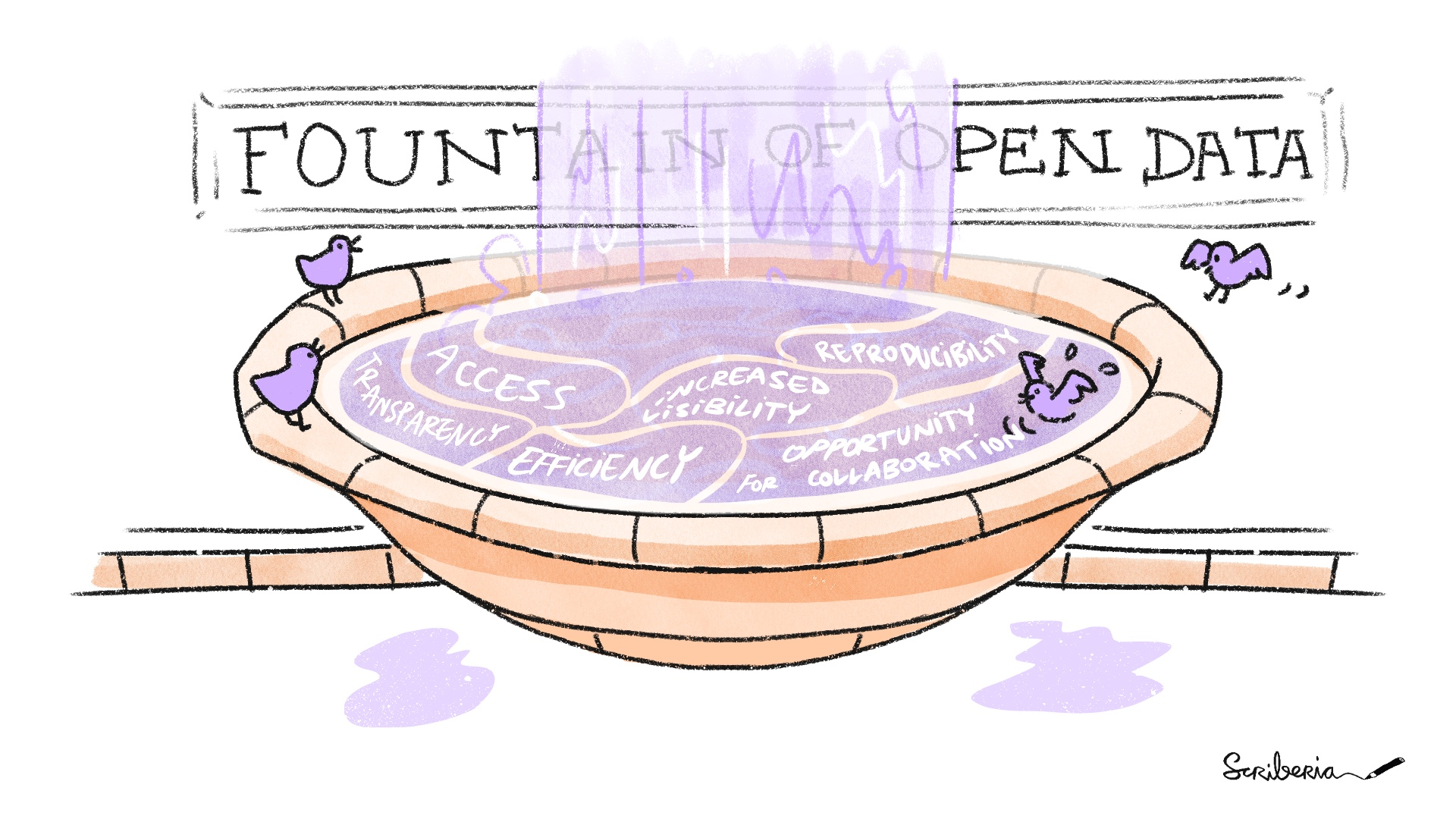 Obblighi di Open Science in Horizon Europe sui dati e metadati dei dati:

Dati:

accesso aperto appena possibile sul repository, entro scadenze
CC BY o CC 0
deroghe in caso di problemi di privacy, etica, IPR

Metadati dei dati:

licenza aperta CC 0
informazioni su: dataset (descrizione, data di deposito, autori, luogo di conservazione e embargo); finanziamento Horizon Europe o Euratom; nome, acronimo e numero del progetto di sovvenzione; termini di licenza; identificatori persistenti per il dataset, gli autori coinvolti nell'azione
The Turing Way Community, & Scriberia. (2023). Illustrations from The Turing Way: Shared under CC-BY 4.0 for reuse. Zenodo. https://doi.org/10.5281/zenodo.7587336
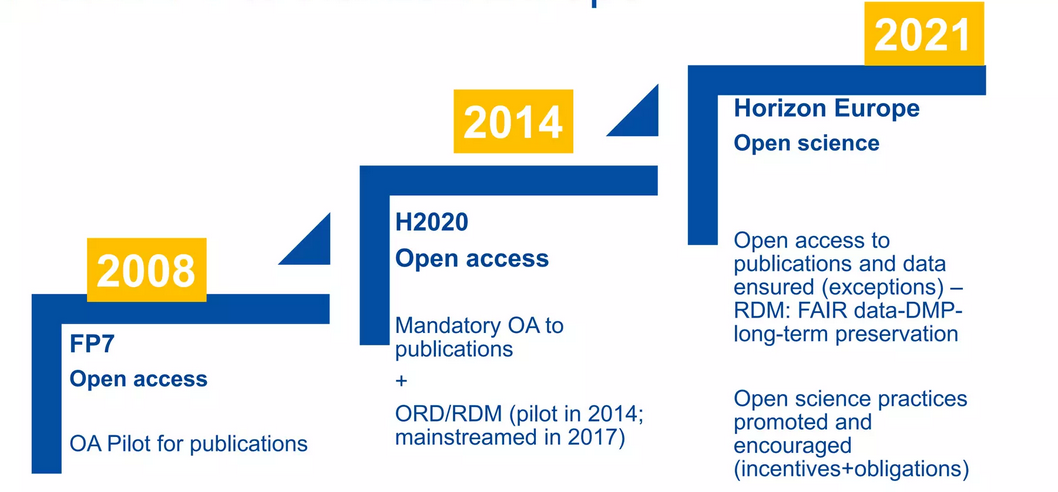 Tsoukala, V., Open Science in Horizon Europe (2021). https://es.slideshare.net/victsoukala/2021-05-oscytsoukala
INDICE
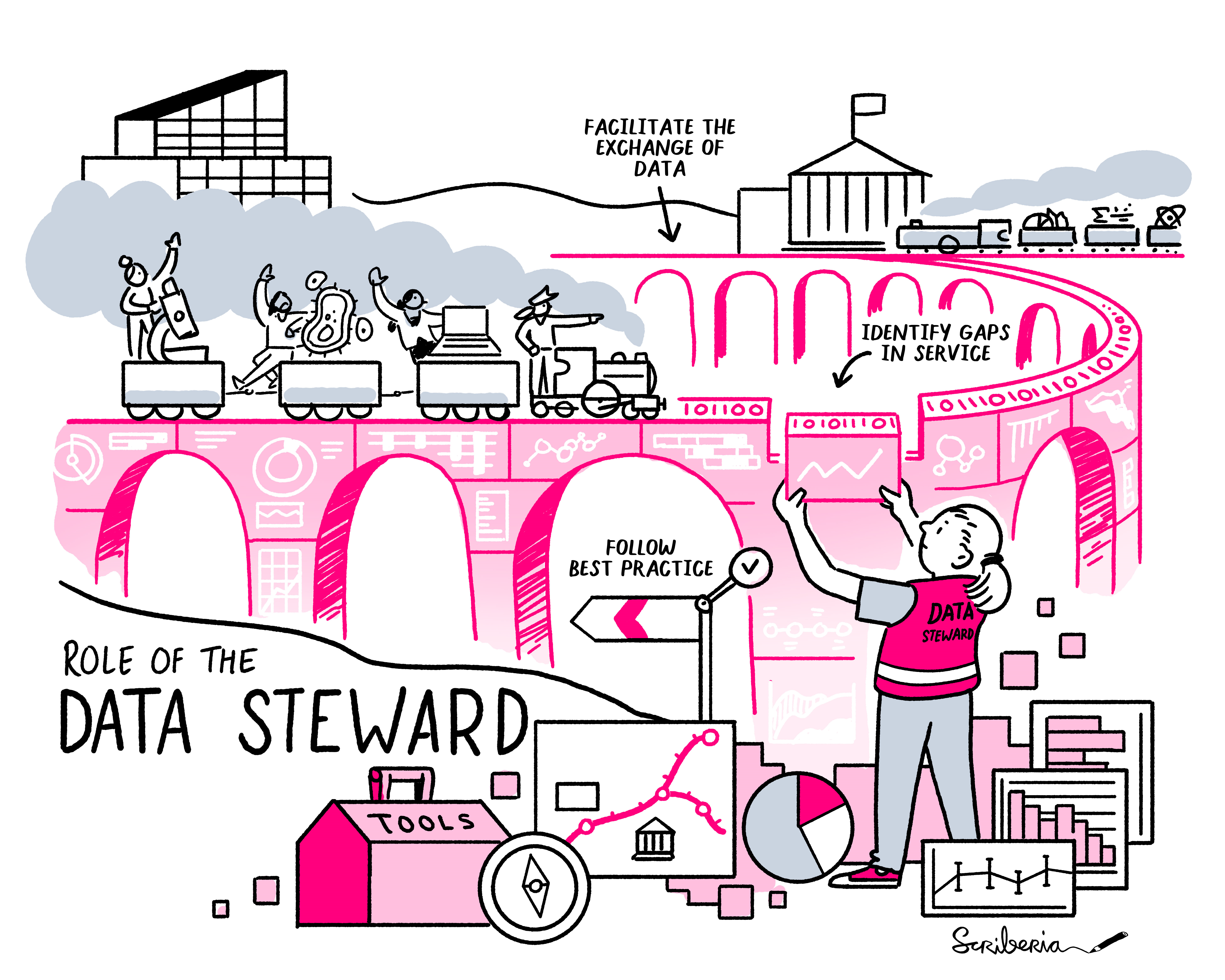 Professione di supporto - Europa
A partire dal 2017 si è sviluppata una nuova professione per il supporto alla corretta gestione del dato della ricerca:

Data steward
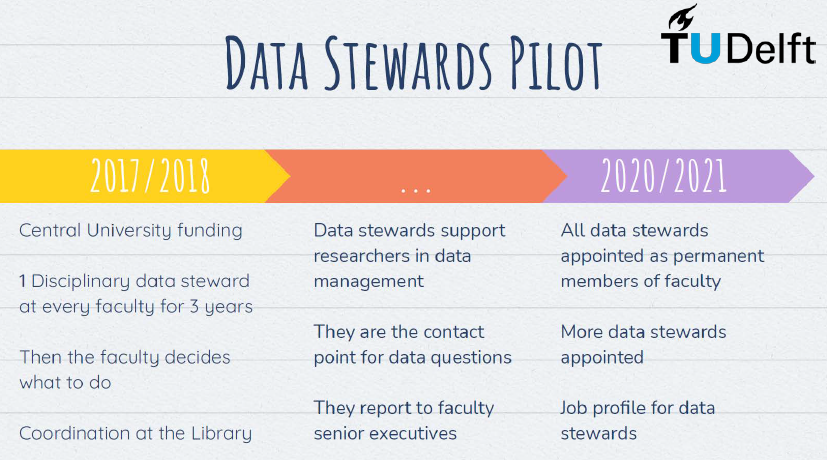 The Turing Way Community, & Scriberia. (2023). Illustrations from The Turing Way: Shared under CC-BY 4.0 for reuse. Zenodo. https://doi.org/10.5281/zenodo.7587336
Spesso chi svolge le funzioni di Data Steward non viene chiamato così, ma anche con diversi appellativi:

Data manager, DPO, Data steward, Data librarian, Information  Management specialist, Data scientist, Data specialist, ecc

Wildgaard, Lorna, Vlachos, Evgenios, Nondal, Lars, Larsen, Asger Væring, & Svendsen, Michael. (2020). National Coordination of Data Steward Education in Denmark: Final report to the National Forum for Research Data Management (DM Forum) (Version 1). Zenodo. https://doi.org/10.5281/zenodo.3609516
Slide by Marta Teperek, «Data & Software roles of the future: Data stewardship and the Digital Competence Centre at TU Delft”, GenOA Week 2021. Slides
Per una panoramica più approfondita:

Il data steward: chi è, cosa fa e perché è fondamentale, 23 dicembre 2021, Valentina Pasqualehttps://www.icdi.it/it/news/121-il-data-steward-chi-e-cosa-fa-e-perche-e-fondamentale
INDICE
Data Steward in Unibo
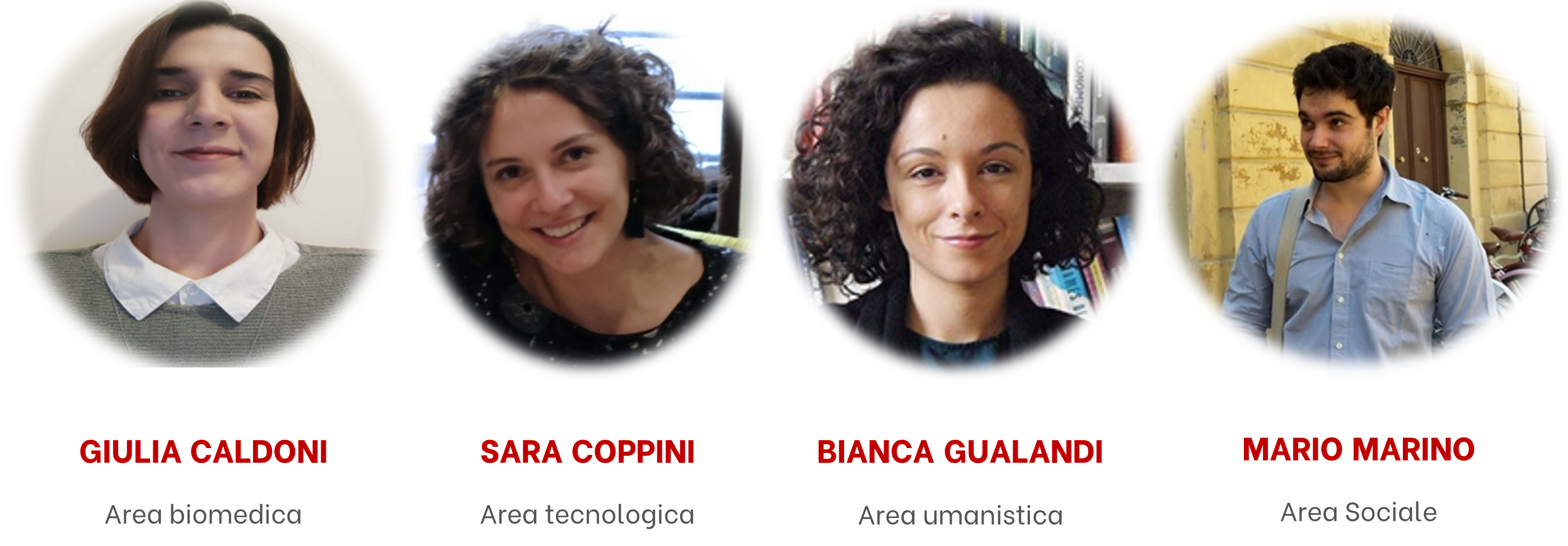 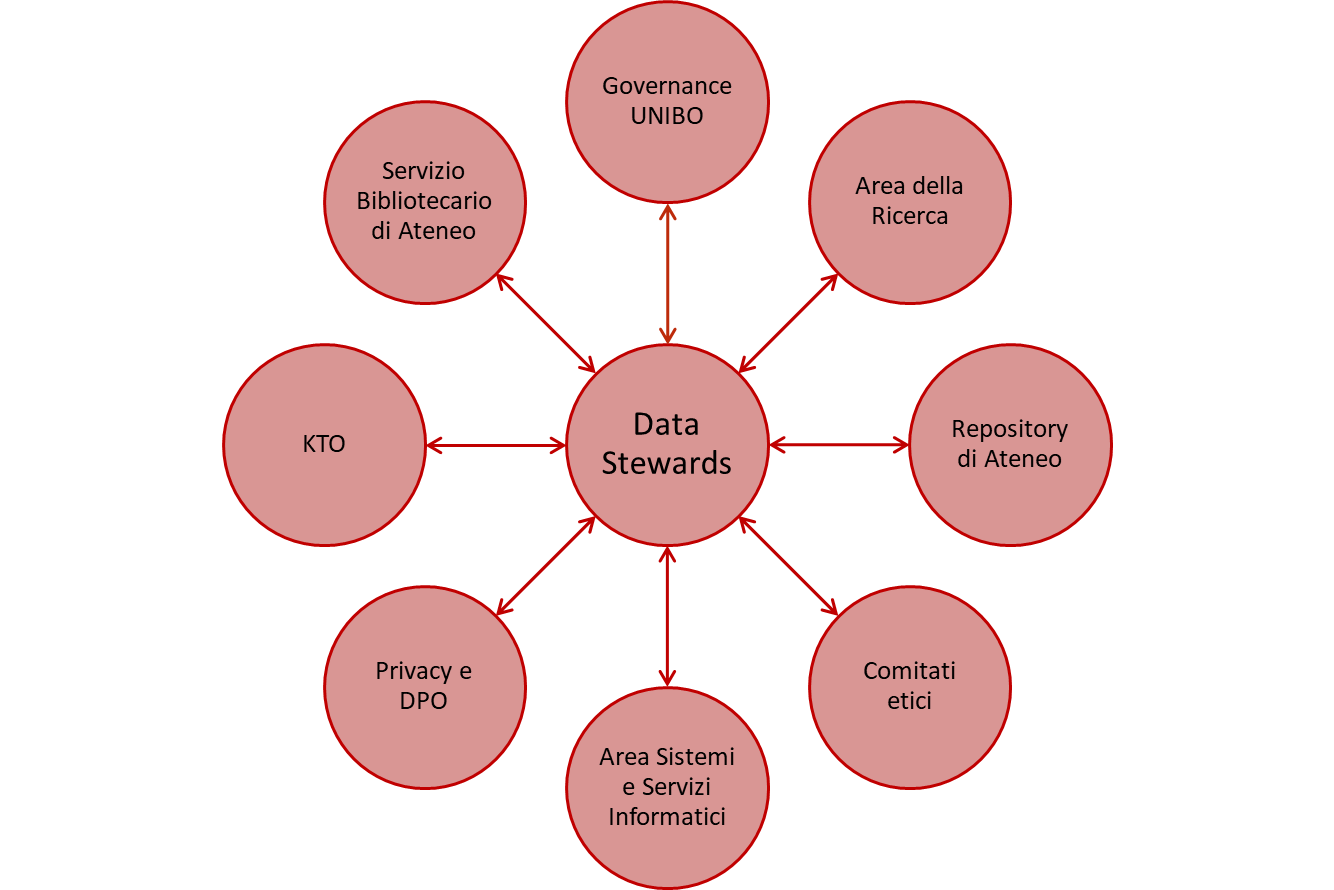 Esperto di dominio
Professionista competente nella pianificazione e gestione responsabile dei dati durante tutto il ciclo di vita
Punto di contatto unico per ricevere indicazioni sulla gestione dei dati della ricerca
Servizio centralizzato presso l’Area della Ricerca (ARIC)
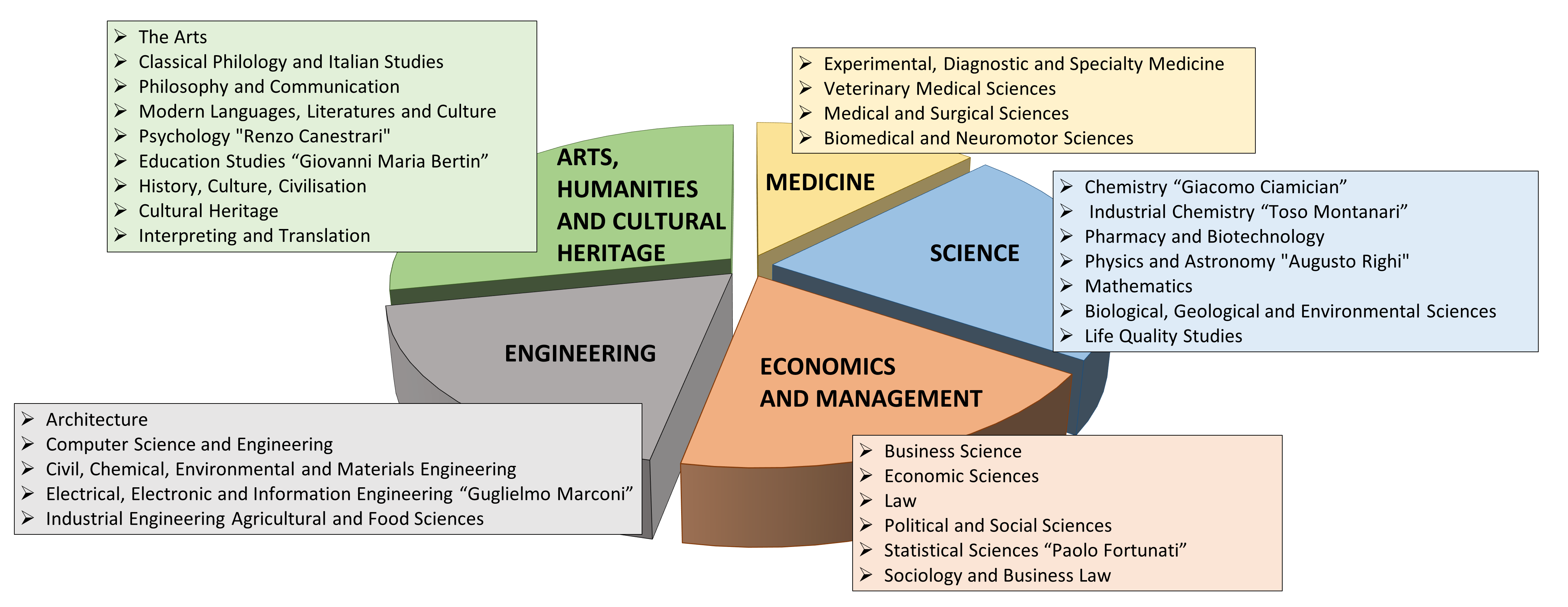 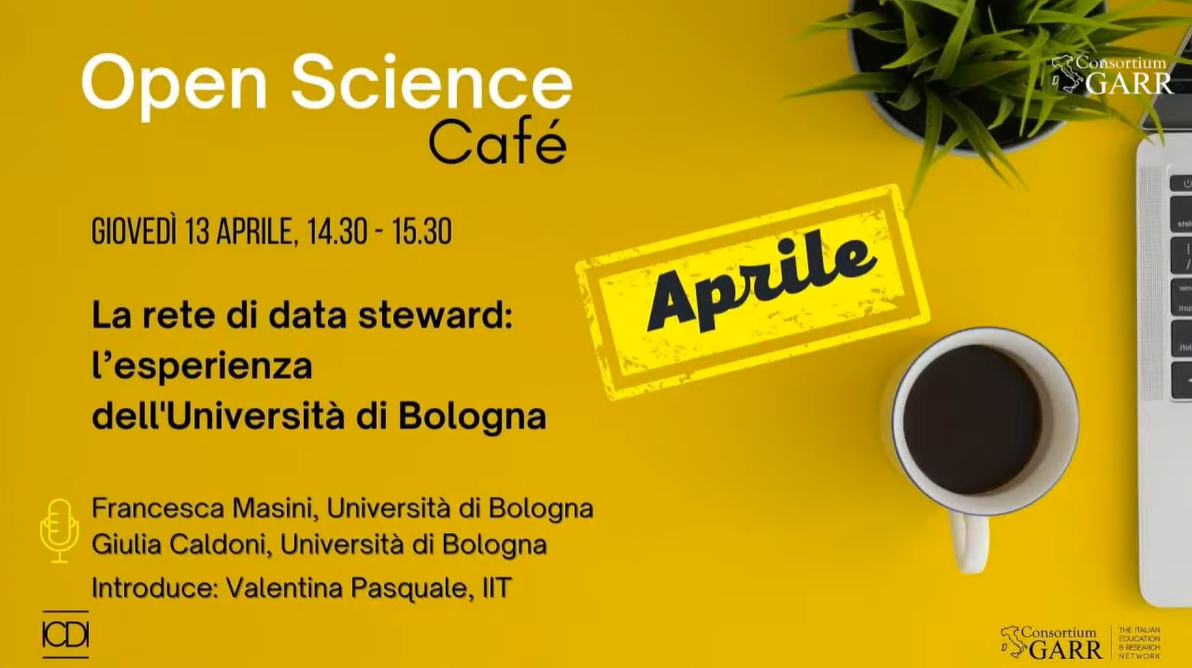 Per ulteriori dettagli, Open Science Cafè con presentazione di Giulia Caldoni:

La rete di data steward: l’esperienza di UniBO - 13 aprile 2023, https://www.youtube.com/watch?v=VAt8YxQ6iXg&list=PLkCrYNE3t5LpxjYwpZ3crsyopldqARmEA&index=13
INDICE
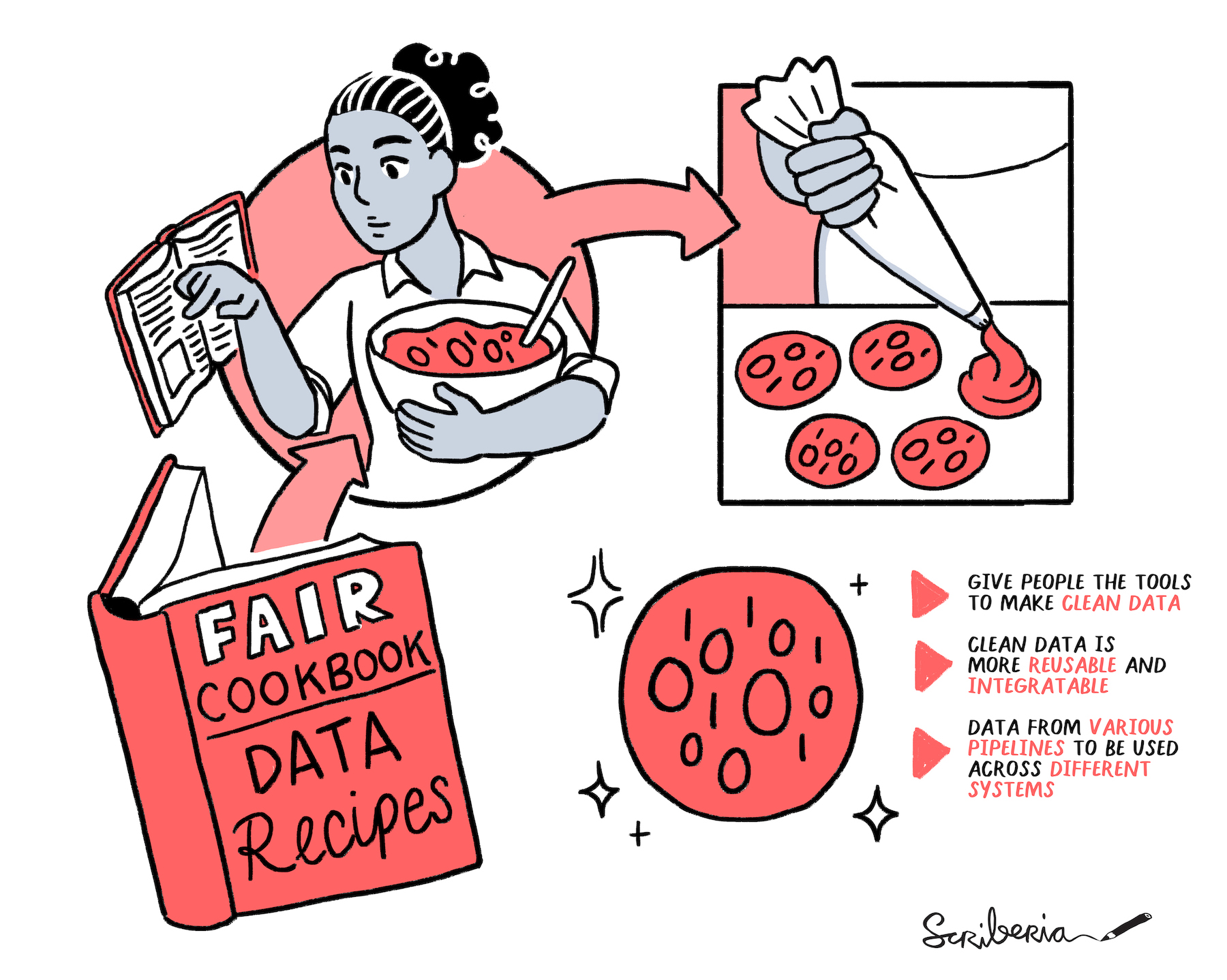 Ruolo dei Data Steward in Unibo
Supporto ai ricercatori nella gestione FAIR dei dati (Research Data Management - RDM)

Supporto ai ricercatori nella stesura del Piano di Gestione dei Dati (Data Management Plan – DMP)

Supporto alla Governance di Ateneo nella promozione dell’Open Science (Obiettivo 31, Piano Strategico Unibo 2022-2027)
The Turing Way Community, & Scriberia. (2023). Illustrations from The Turing Way: Shared under CC-BY 4.0 for reuse. Zenodo. https://doi.org/10.5281/zenodo.7587336
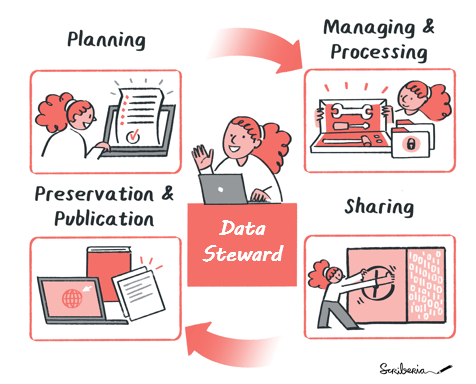 https://pianostrategico.unibo.it/it/principi/incrementare-senso-responsabilita-sociale-in-tutte-attivita/sviluppo-open-science
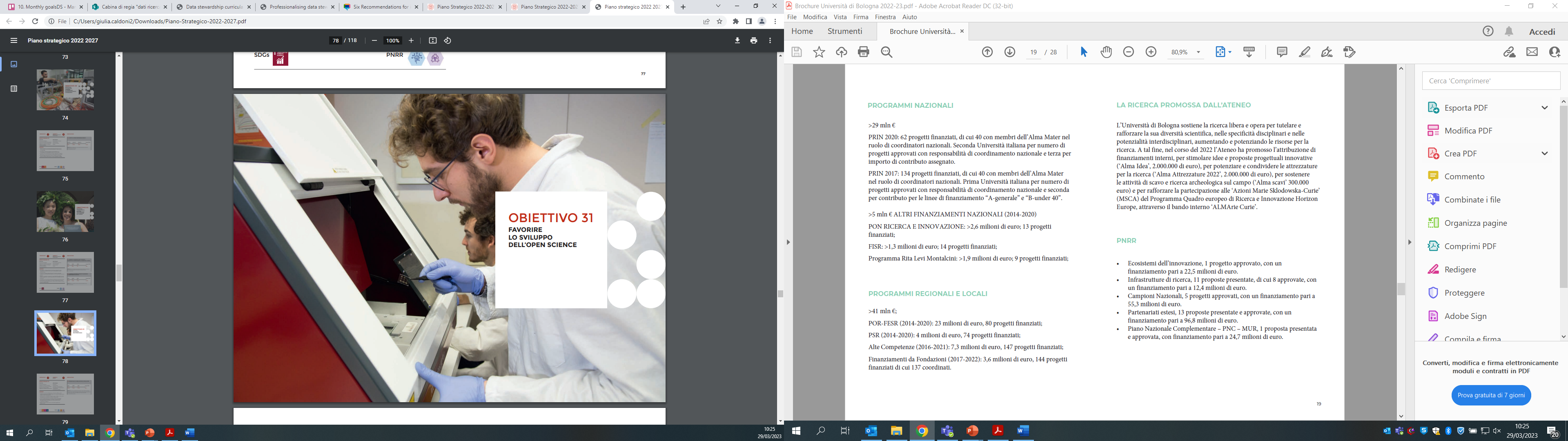 Modified. The Turing Way Community, & Scriberia. (2023). Illustrations from The Turing Way: Shared under CC-BY 4.0 for reuse. Zenodo. https://doi.org/10.5281/zenodo.7587336
INDICE
Qual è il contesto
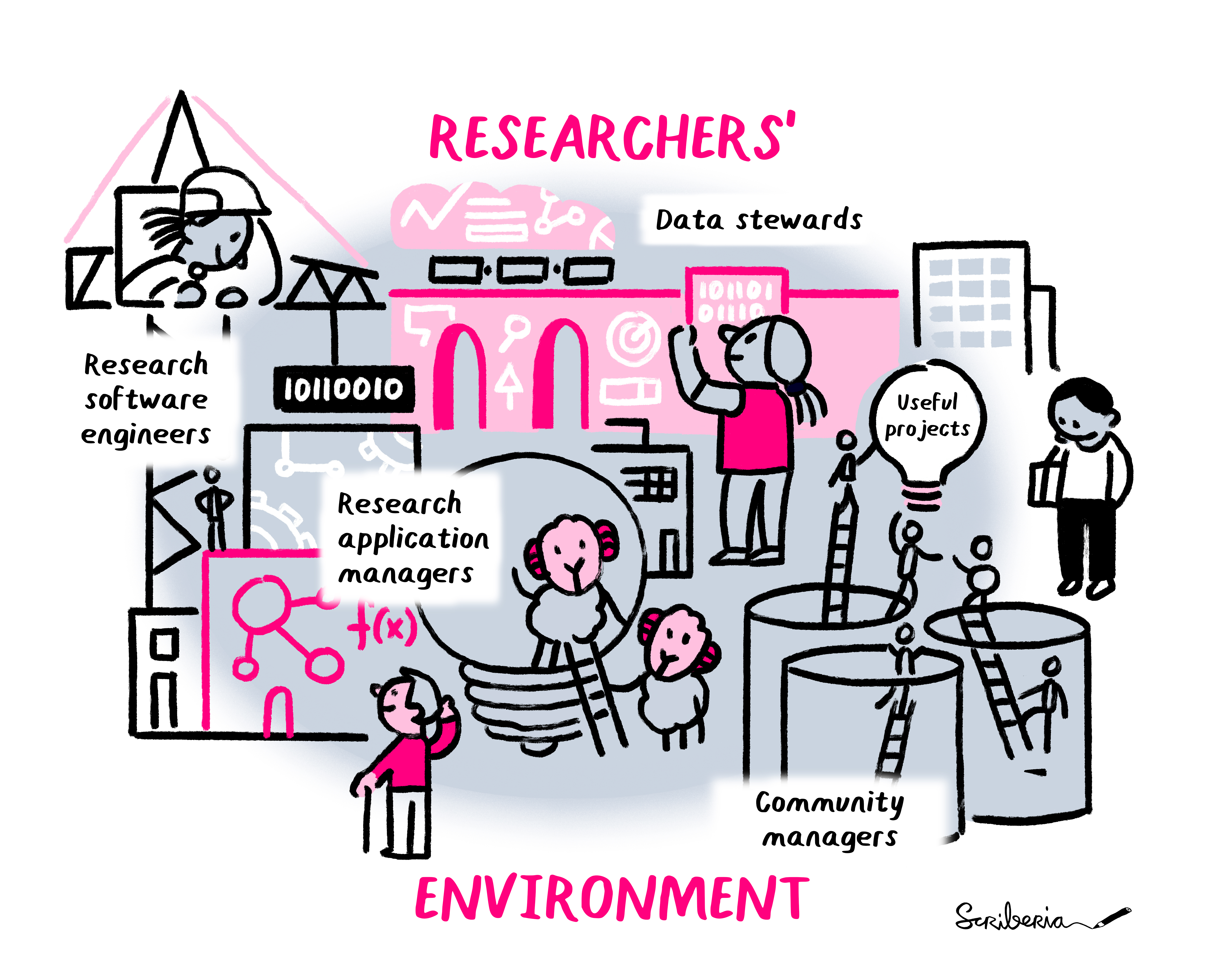 Horizon Europe MA NON SOLO!

Supporto ai progetti Horizon Europe

Supporto ai progetti H2020 (quelli che stanno finendo)

Supporto a progetti PRIMA

Supporto a progetti PNRR

Supporto in generale ai ricercatori UNIBO
The Turing Way Community, & Scriberia. (2023). Illustrations from The Turing Way: Shared under CC-BY 4.0 for reuse. Zenodo. https://doi.org/10.5281/zenodo.7587336
INDICE
Strategie di supporto
Strategie differenti tra progetti coordinati, progetti mono-beneficiari, singoli ricercatori
Strategie differenti tra progetti Horizon Europe e gli altri progetti
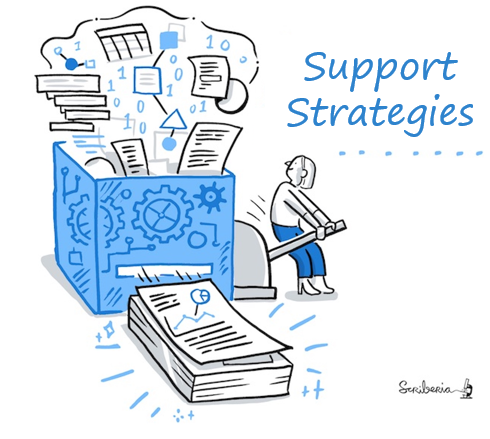 Modified. The Turing Way Community, & Scriberia. (2023). Illustrations from The Turing Way: Shared under CC-BY 4.0 for reuse. Zenodo. https://doi.org/10.5281/zenodo.7587336
INDICE
Tipologie di supporto
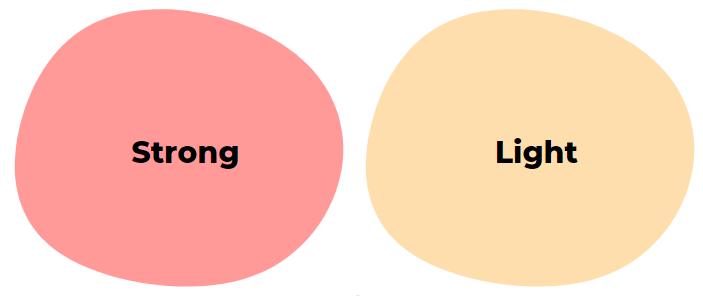 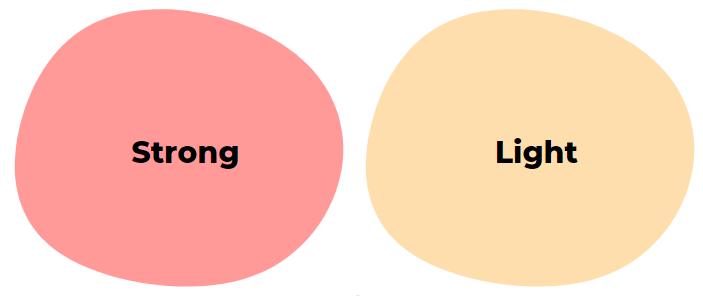 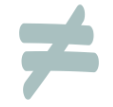 Progetti multibeneficiario in cui Unibo è il coordinatore e ha il DMP in carico
Progetti HE/H2020 mono-beneficiari
PNRR, in via di definizione
Progetti in cui Unibo è partner (anche se Unibo ha in carico il DMP)
Tutte le altre tipologie di progetti (es. PRIMA, PRIN, etc.) 
In tutti i casi di ricerca che produce dati e sia opportuno redigere un DMP
INDICE
Principali azioni di supporto
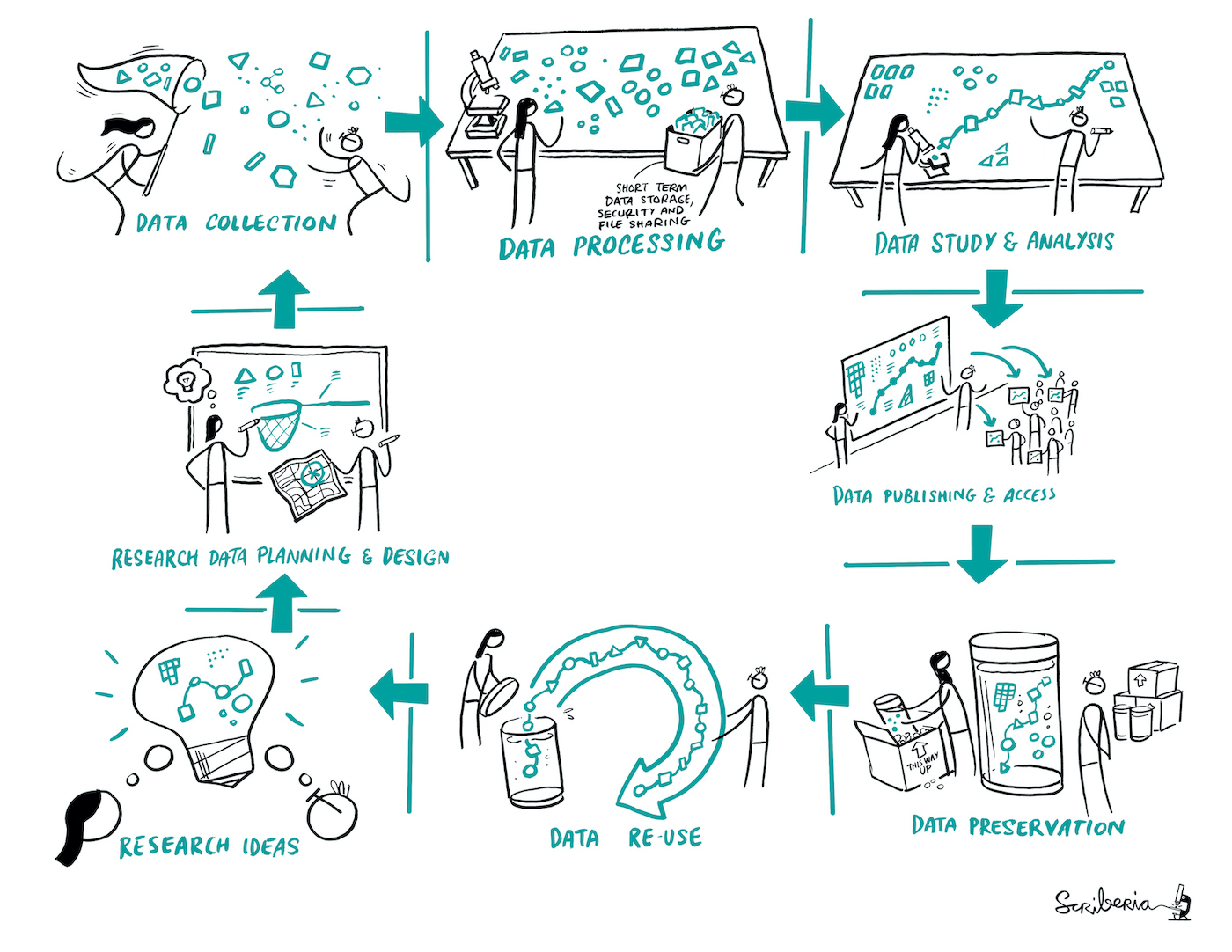 Supporto alla redazione di un DMP e a una pianificazione cosciente del progetto (che tenga conto di buone pratiche, FAIR RDM e pilastri fondamentali dell’Open Science)

Condivisione di materiale informativo su obblighi di progetto e buone pratiche di FAIR RDM

Condivisione di template di DMP commentati con linee guida.

Creazione di strumenti per la raccolta di informazioni dai partner (es. form di Microsoft) sui dataset da includere nel DMP (progetti coordinati).

Supporto nella scelta di repository che rispetti gli obblighi di progetto
The Turing Way Community, & Scriberia. (2023). Illustrations from The Turing Way: Shared under CC-BY 4.0 for reuse. Zenodo. https://doi.org/10.5281/zenodo.7587336
INDICE
Privacy, Etica, IPR
Albero
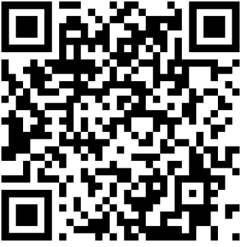 Albero decisionale per la gestione dei dati:
https://doi.org/10.5281/zenodo.7190005
Ciclo di vita dei dati:
https://doi.org/10.5281/zenodo.7249051
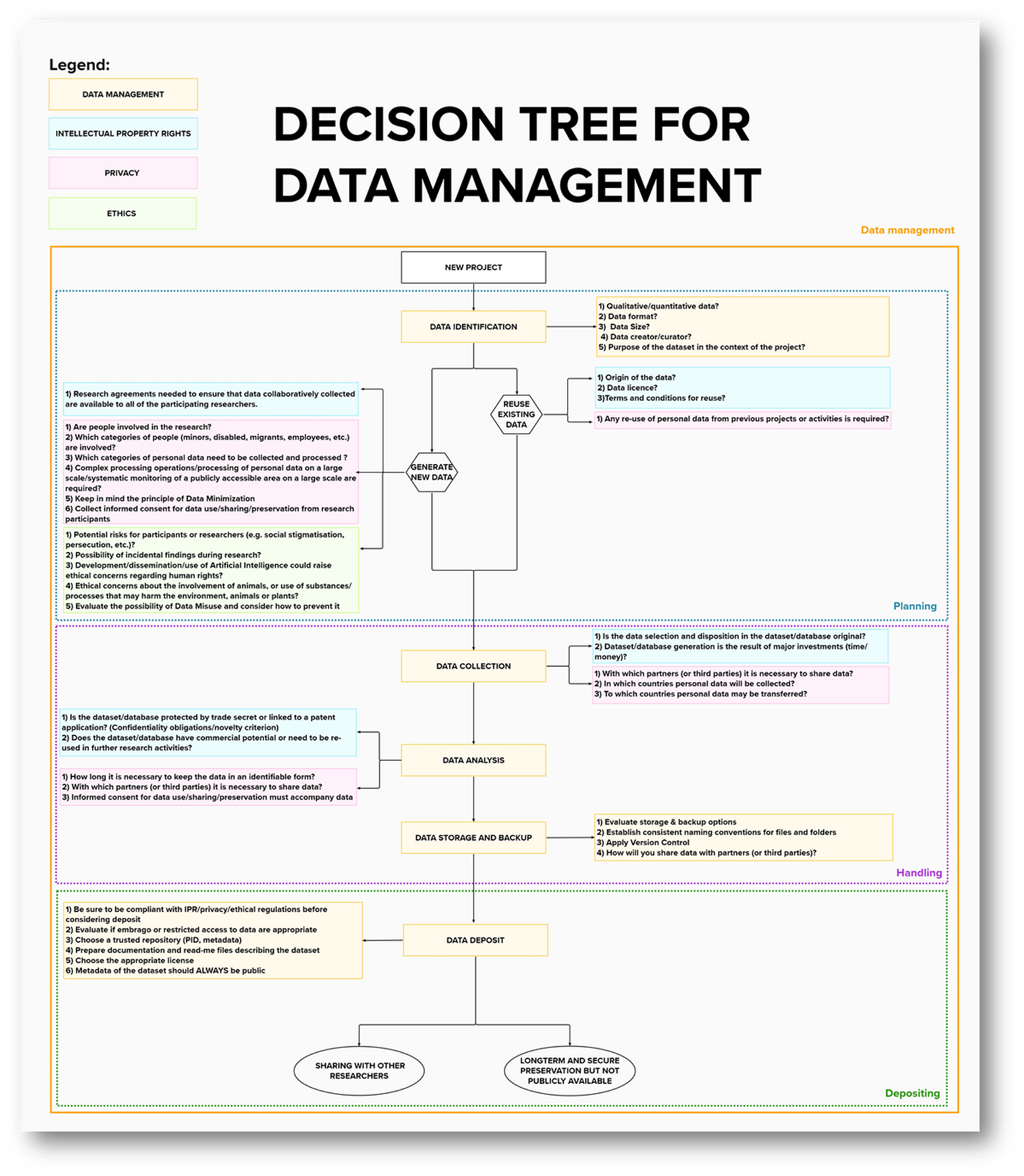 Ciclo
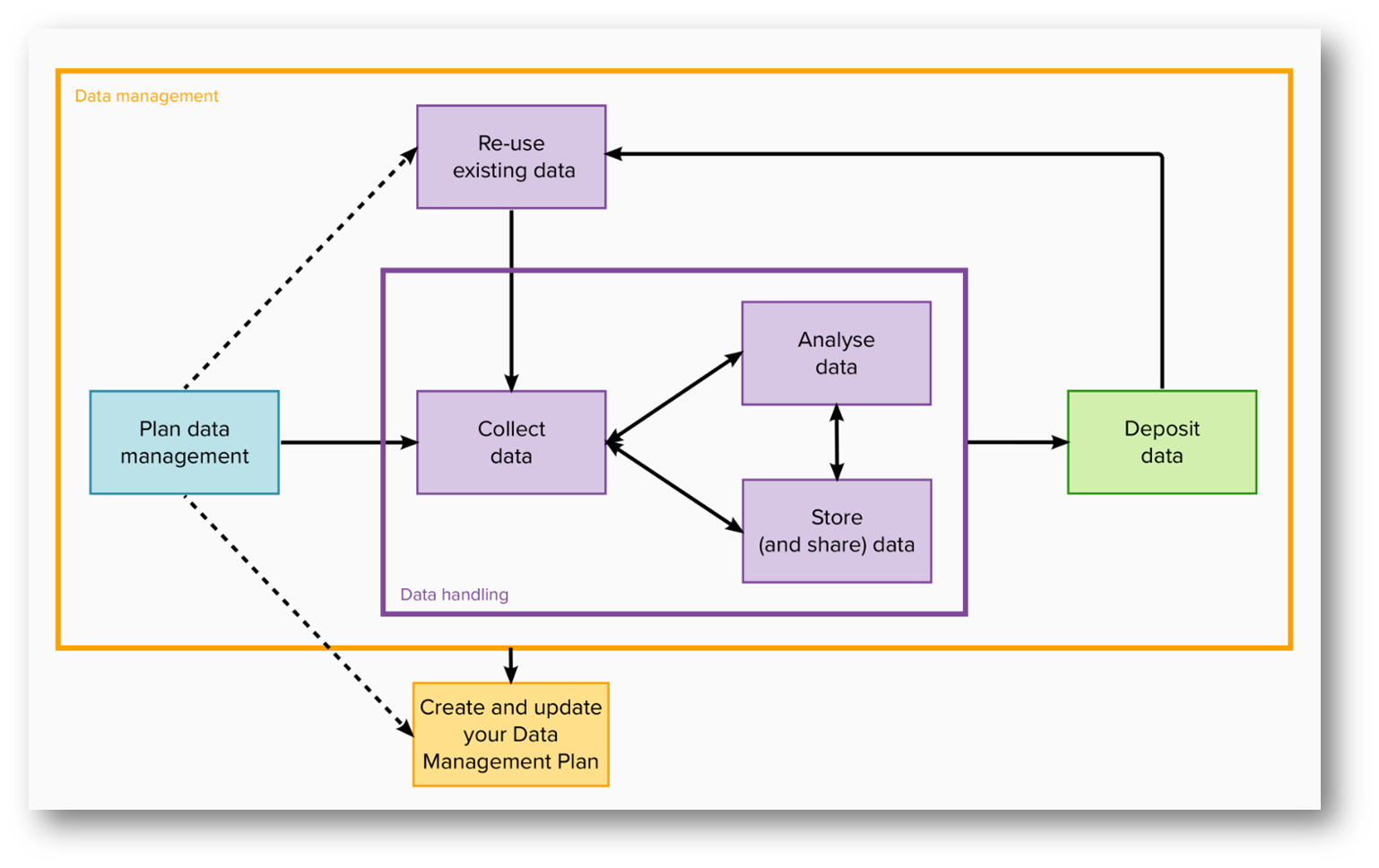 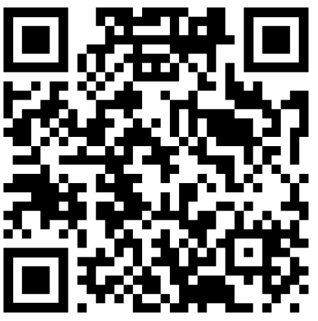 INDICE
Data Management Plan – Cos’è
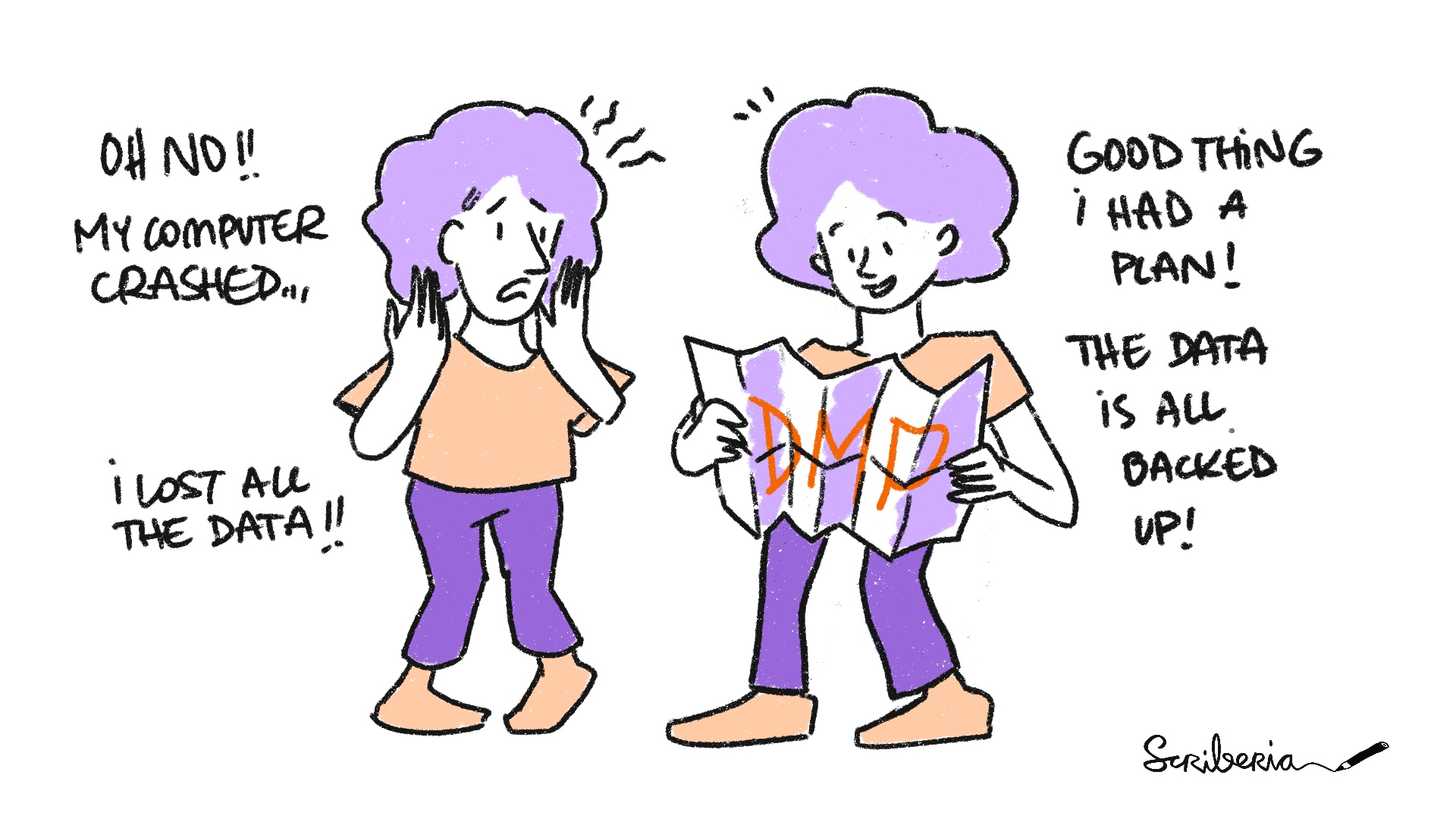 Documento che sintetizza le azioni compiute per gestire il dato, durante tutto il suo ciclo di vita

Strumento di lavoro utile per capire chi sta facendo cosa e quando con i dati all’interno di una ricerca

Garantisce che i dati siano di qualità elevata, sicuri e sostenibili.

Rende più facile l’applicazione dei principi FAIR durante una ricerca, perchè tramite questo è più semplice tenere traccia di come è stato trattato il dato
The Turing Way Community, & Scriberia. (2023). Illustrations from The Turing Way: Shared under CC-BY 4.0 for reuse. Zenodo. https://doi.org/10.5281/zenodo.7587336
INDICE
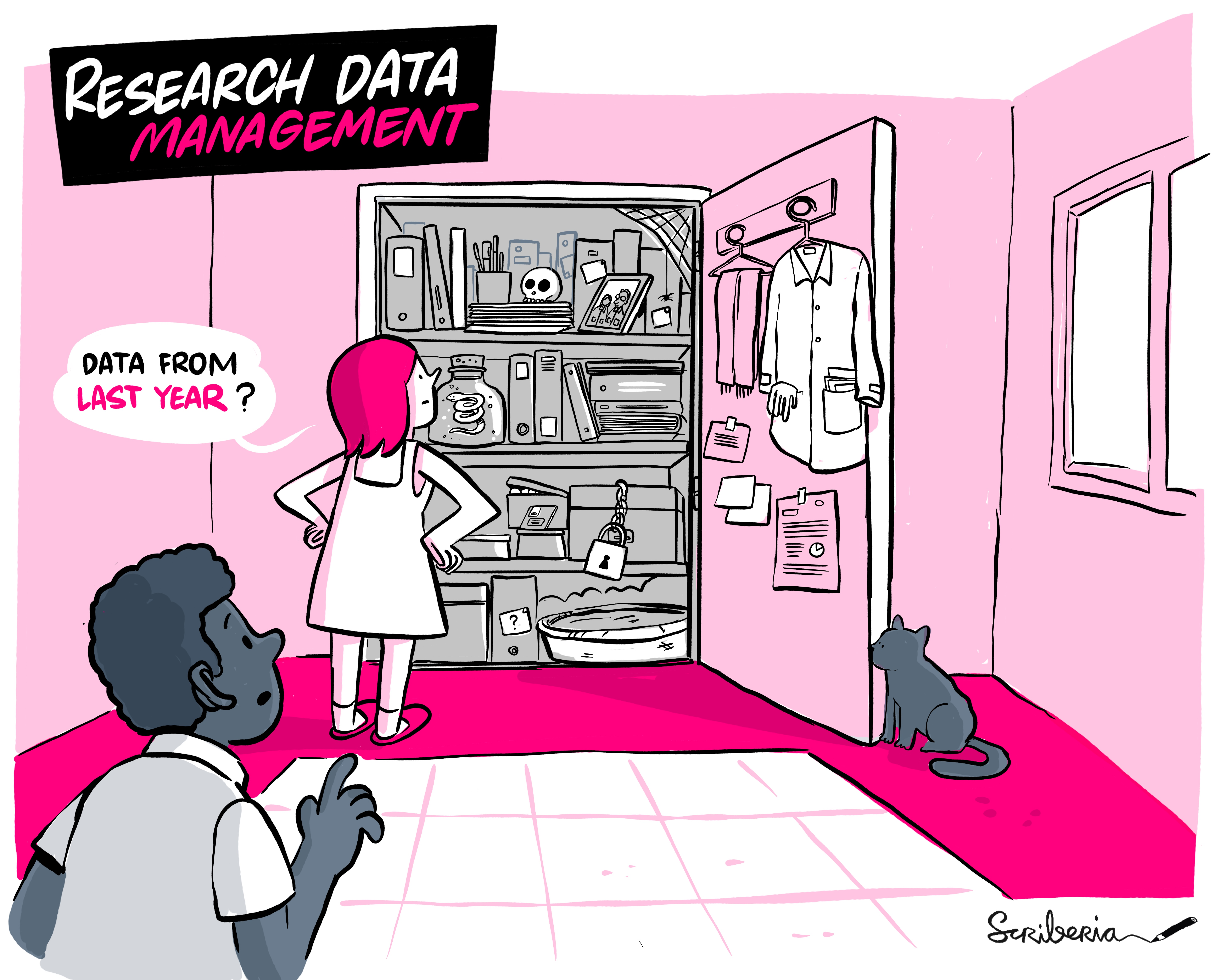 Data Management Plan – Vantaggi
Rende la gestione dei dati di ricerca concreta e praticabile
Serve per trattare organicamente i dati durante tutto il loro ciclo di vita all’interno di una ricerca

raccolta
riutilizzo
accordi legali
soluzioni di archiviazione
strumenti
software
deposito

serve prima di tutto al ricercatore per organizzare in maniera efficiente la propria ricerca

 aiuta il ricercatore a rispondere a domande come:

Che tipologia di dati utilizzerò? (nuovi vs riutilizzati)
I miei dati presentano particolari problematiche di privacy, etica, IPR?
Come conserverò e condividerò i dati? Ho a disposizione strumenti di backup
Come organizzerò, documenterò e descriverò i miei dati? 
I miei dati possono essere condivisi in maniera sicura con altri ricercatori? 
Prevedo l’utilizzo di una repository per depositare persistentemente i miei dati nel lungo periodo
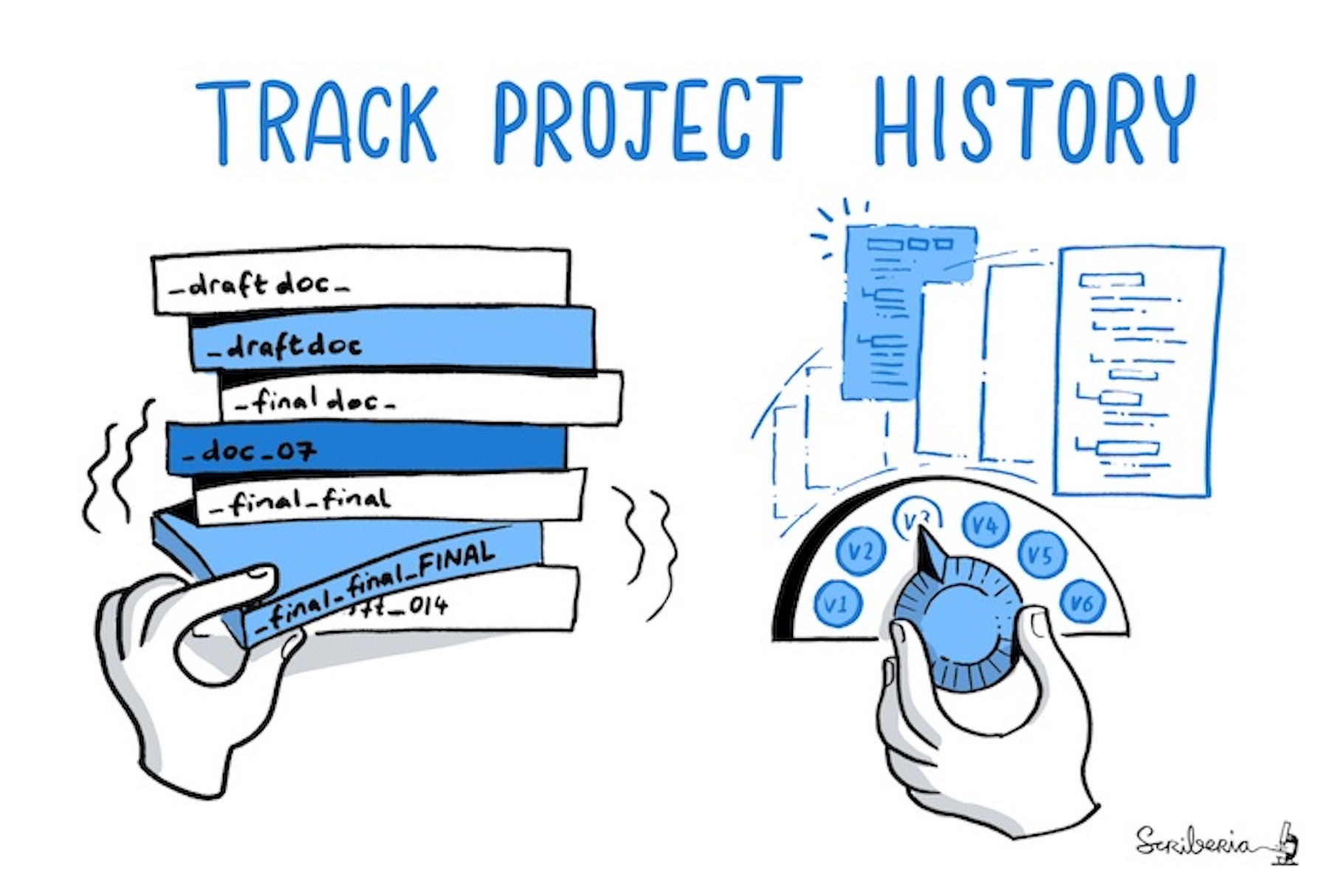 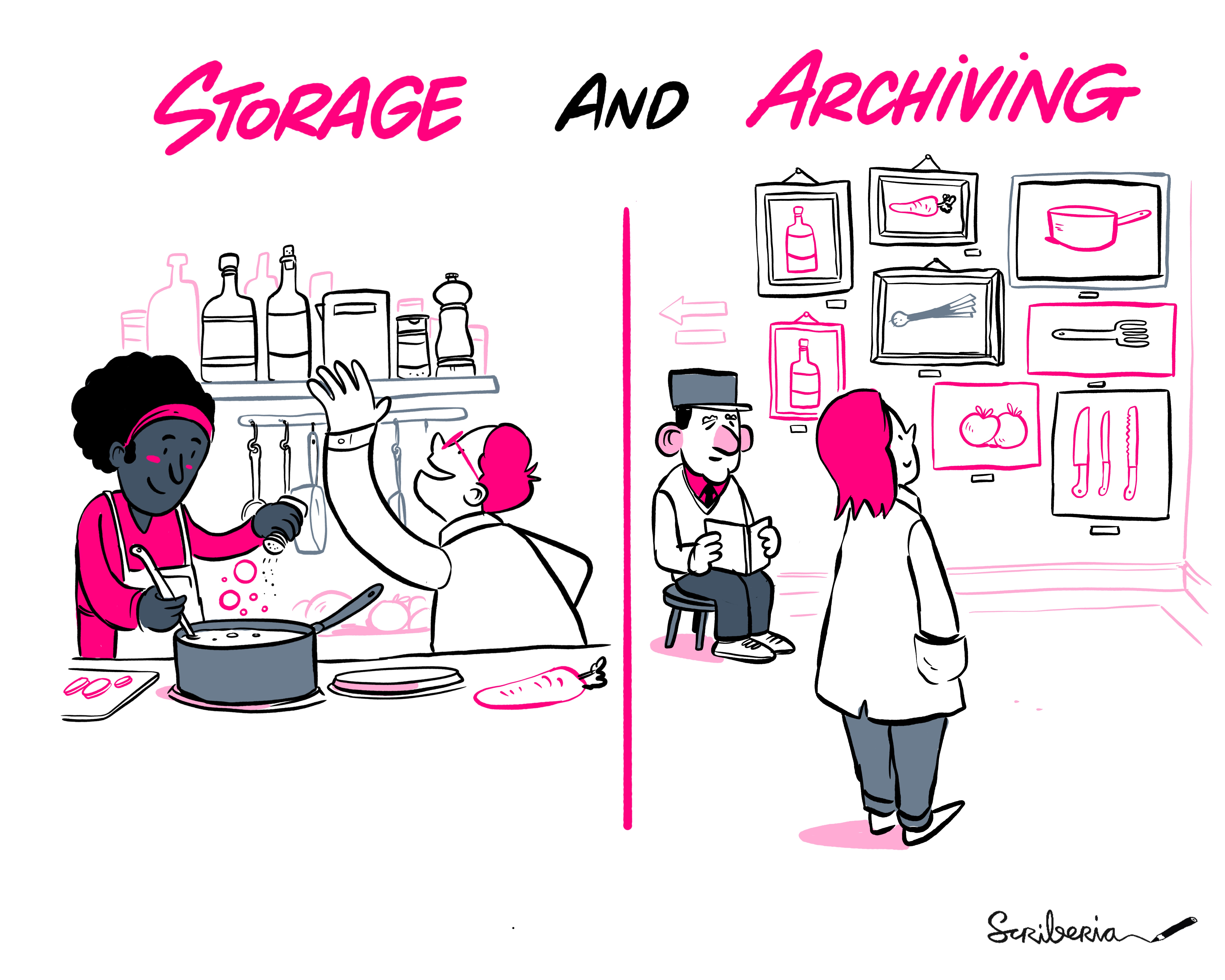 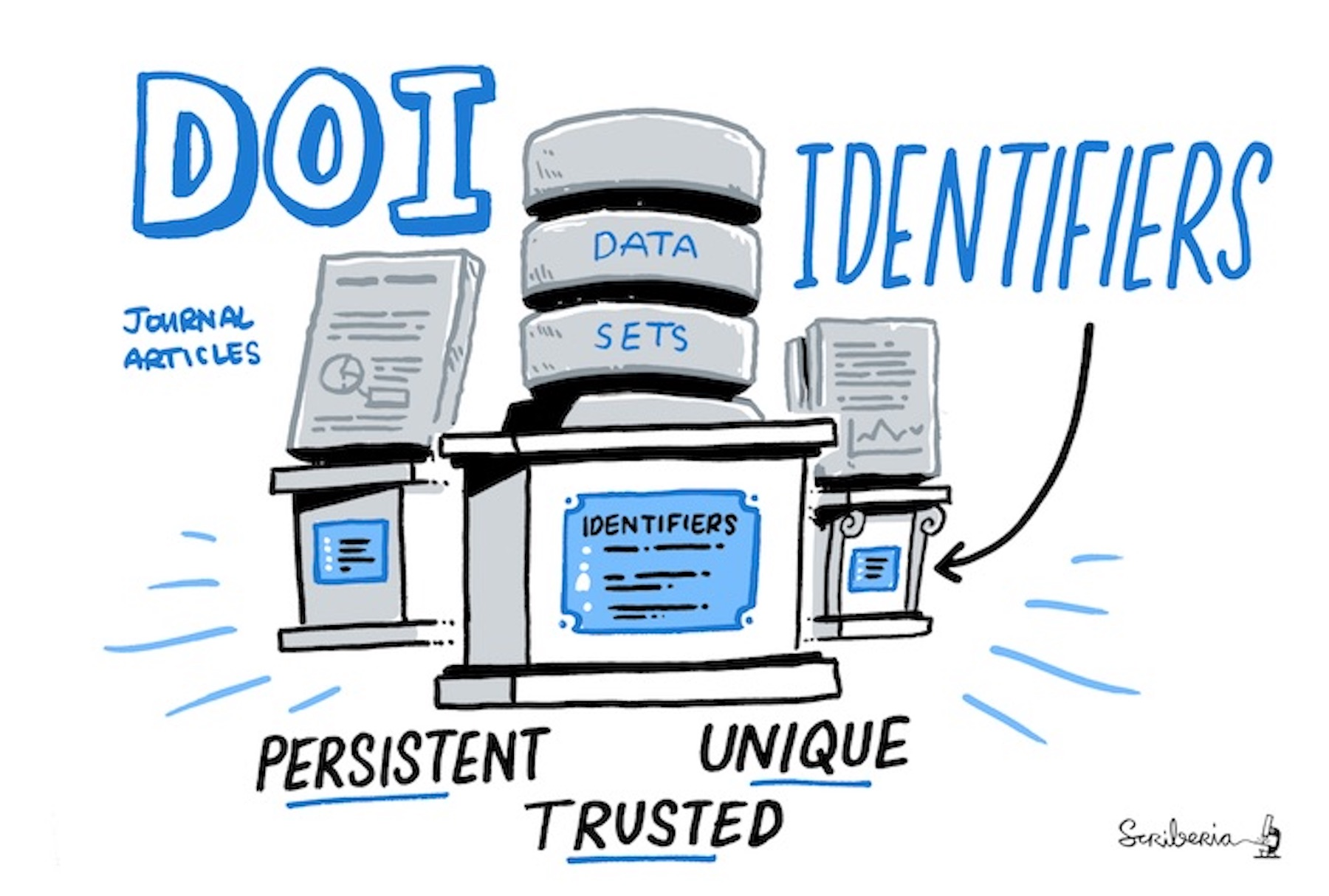 The Turing Way Community, & Scriberia. (2023). Illustrations from The Turing Way: Shared under CC-BY 4.0 for reuse. Zenodo. https://doi.org/10.5281/zenodo.7587336
INDICE
Data Management Plan – Reazione media dei ricercatori
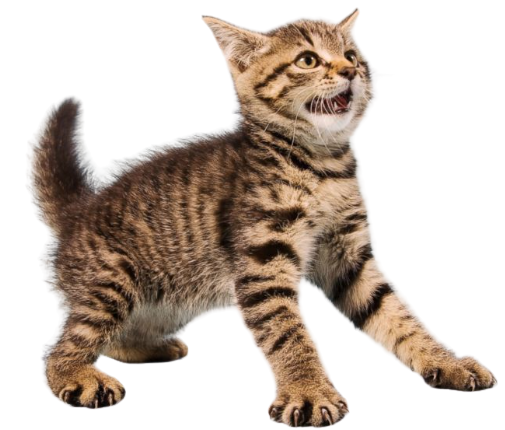 INDICE
Supporto DMP HE progetti coordinati, Unibo coordinatore con DMP – Percorso Caso 1
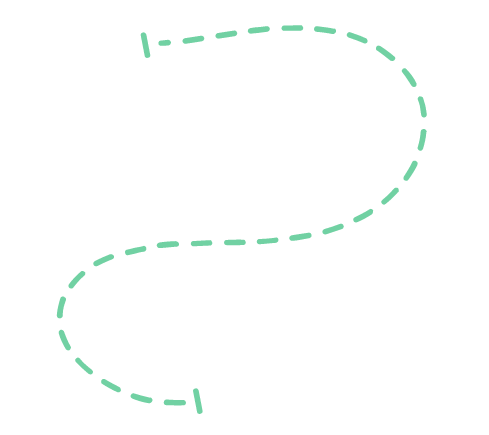 I) Presentazione obblighi HE su FAIR principles e Open Science e introduzione a DMP e strumenti utili
II) Identificazione dei dataset (tramite analisi proposal e GA), individuazione delle problematiche principali legate a questi dati
III) Raccolta delle informazioni sui dataset dai partner
IV) Eventuali ulteriori incontri, presentazioni, chiarimenti e raccolta di informazioni
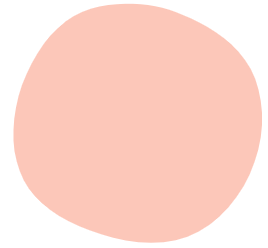 V) Revisione della bozza
 del DMP, eventuali ulteriori
chiarimenti e correzioni
DMP obbligatorio:

Mese 6
Metà progetto (mese 18+)
Fine progetto (mese 36+)
VI) Approvazione e consegna del DMP
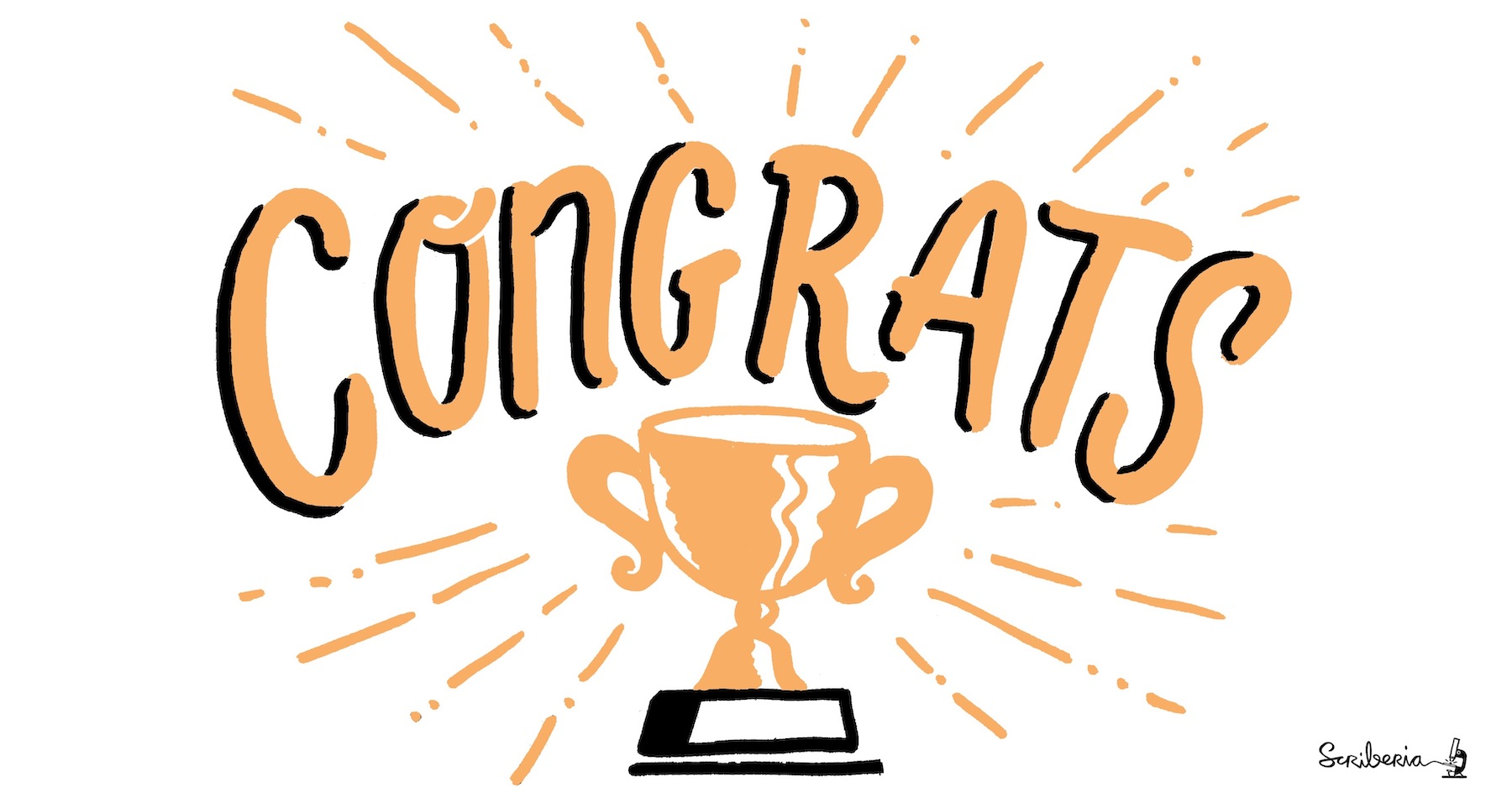 The Turing Way Community, & Scriberia. (2023). Illustrations from The Turing Way: Shared under CC-BY 4.0 for reuse. Zenodo. https://doi.org/10.5281/zenodo.7587336
INDICE
Caso 1 – Strumenti di supporto
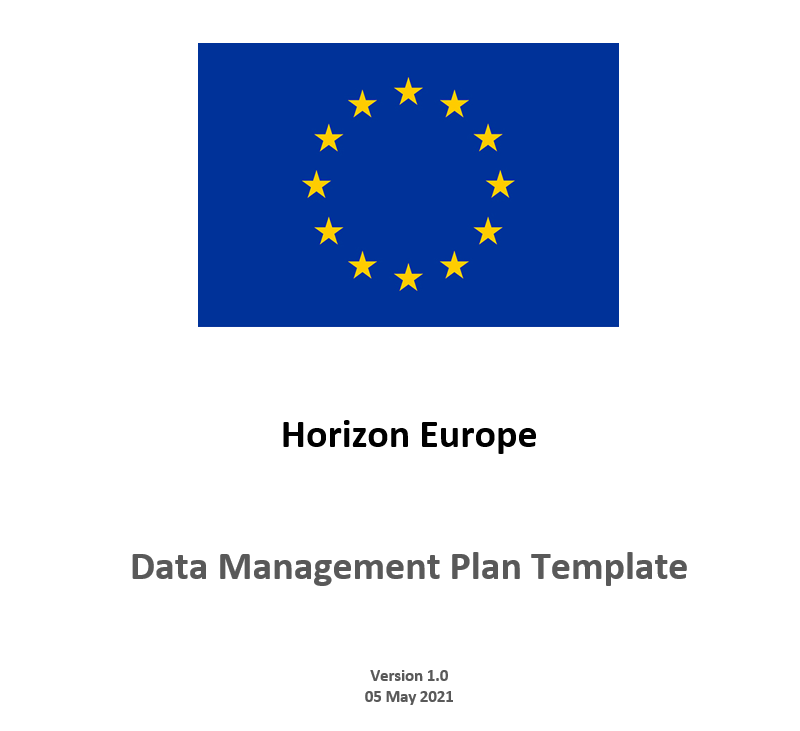 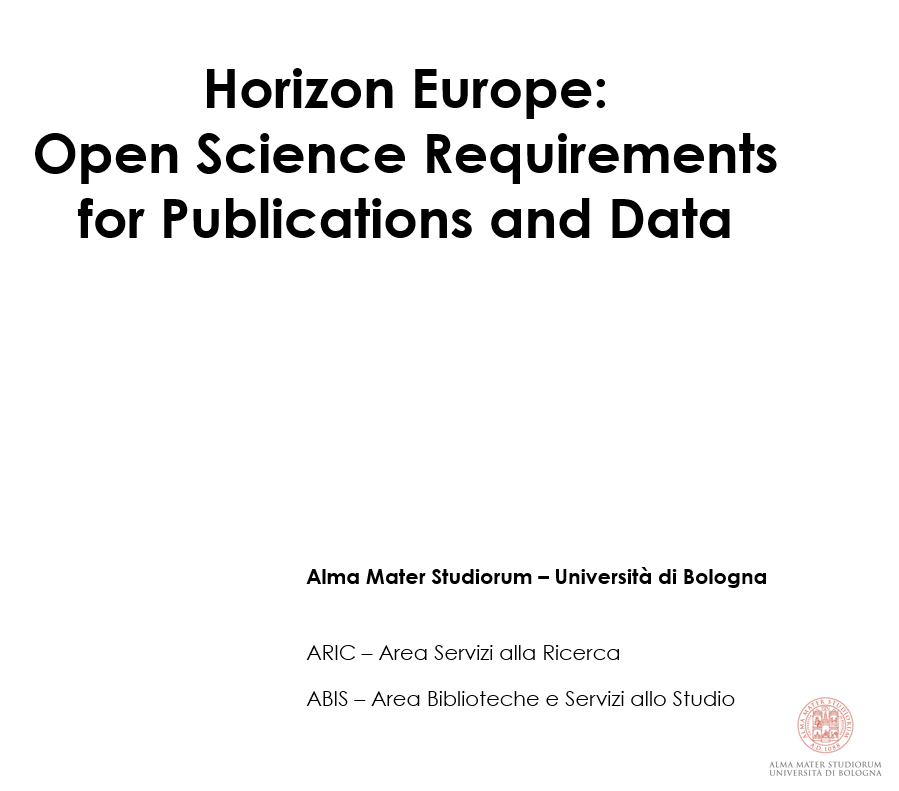 Durante il primo incontro, che di solito viene fatto con il PI e con la persona che si occuperà redigere il DMP, vengono mostrati e successivamente forniti I seguenti materiali:

il template per il DMP HE fornito dalla Commissione Europea, per avere un’idea della struttura e delle richieste specifiche del documento

una presentazione di Power Point in cui sono riassunti gli obblighi contrattuali di HE, insieme ad un focus su obiettivi e contenuti del DMP, pensata per condividere con i partner di progetto un focus su questi aspetti

Link a un Microsoft Form che ogni partner dovrà compilare per ogni dataset che prevede di produrre/ha prodotto,  contenuto in un file Word con la proposta per la mail da inviare ai partner

un modello di DMP Unibo, commentato da parte dei Data Steward, utile nella stesura vera e propria del documento, con riferimenti alle domande del Form per una compilazione più agevole

Spiegazione e link all’Albero Decisionale (vedi sopra)
https://ec.europa.eu/info/funding-tenders/opportunities/portal/screen/how-to-participate/reference-documents;programCode=HORIZON
Chiedi a: aric.datasteward@unibo.it
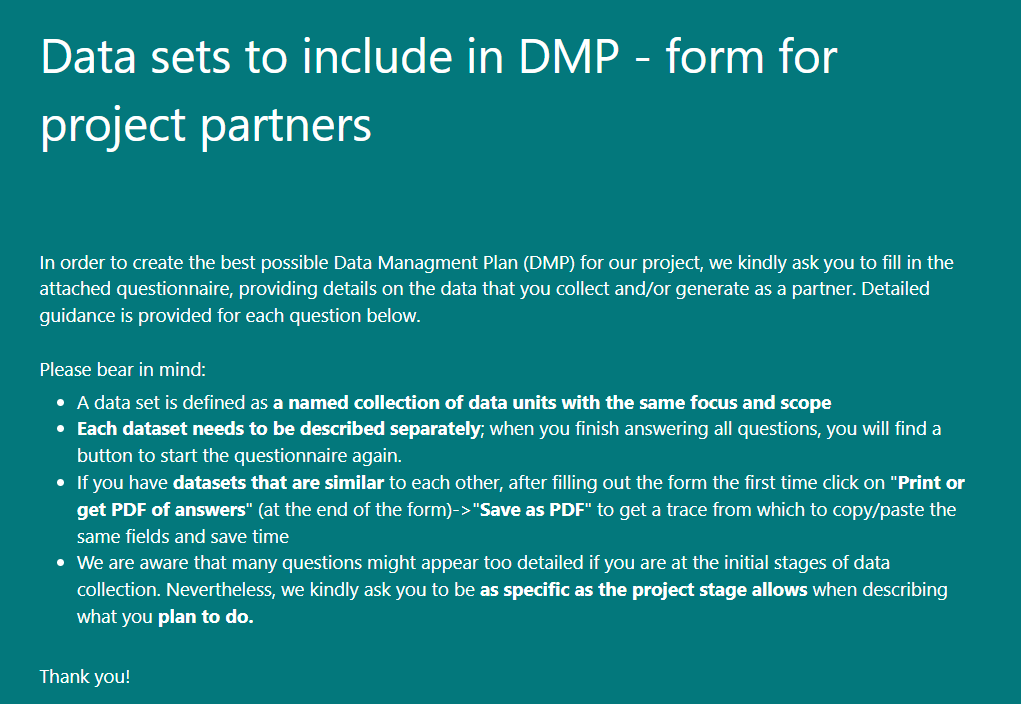 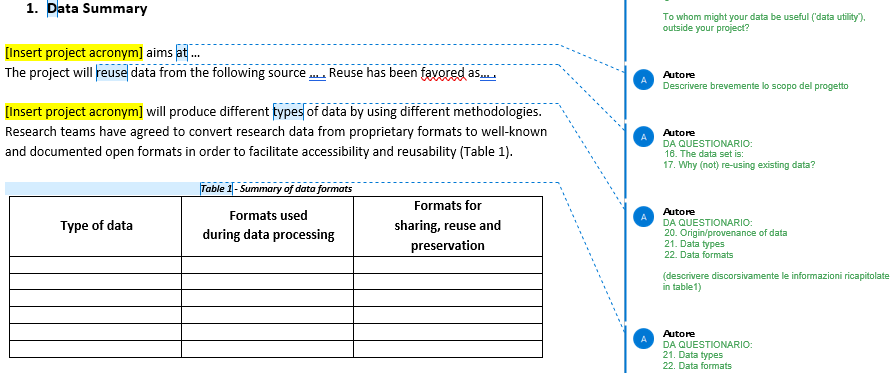 Chiedi a: aric.datasteward@unibo.it
Chiedi a: aric.datasteward@unibo.it
INDICE
Supporto DMP HE progetti mono-beneficiari – Percorso Caso 2
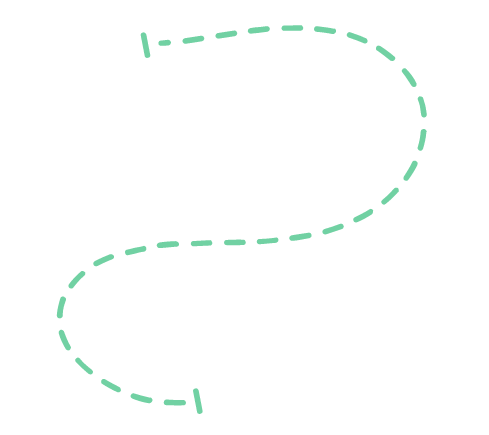 I) Presentazione obblighi HE su FAIR principles e Open Science e introduzione a DMP e strumenti utili
II) Identificazione dei dataset (tramite analisi proposal e GA), individuazione delle problematiche principali legate a questi dati
III) Prima bozza di DMP
IV) Modifiche e revisioni
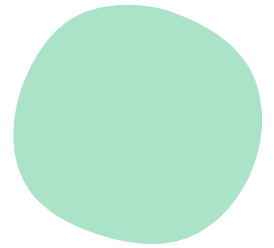 DMP obbligatorio:

Mese 6
Officer può chidere aggiornamenti in qualsiasi momento
V) Approvazione e consegna del DMP
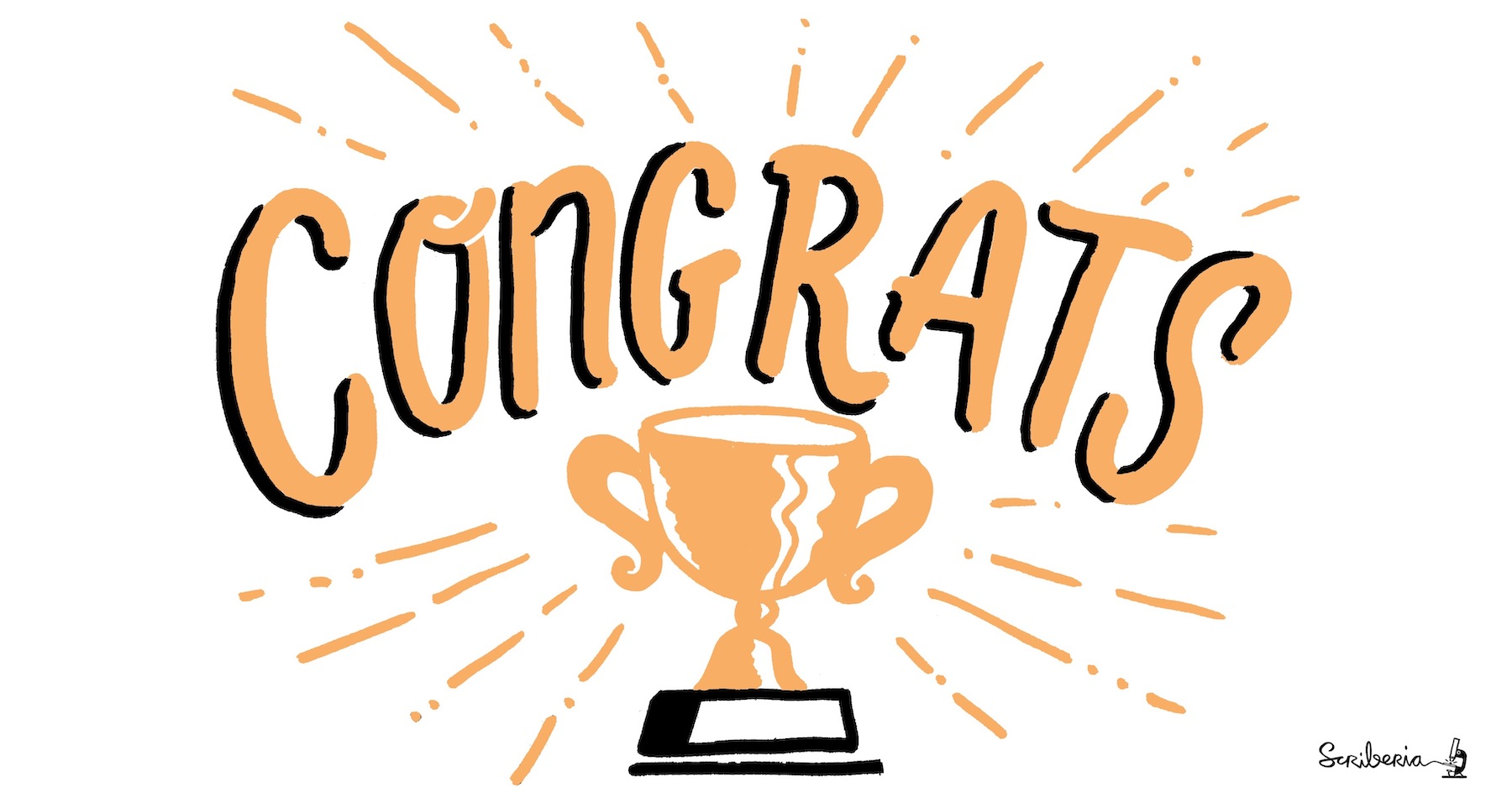 The Turing Way Community, & Scriberia. (2023). Illustrations from The Turing Way: Shared under CC-BY 4.0 for reuse. Zenodo. https://doi.org/10.5281/zenodo.7587336
INDICE
Caso 2 – Strumenti di supporto
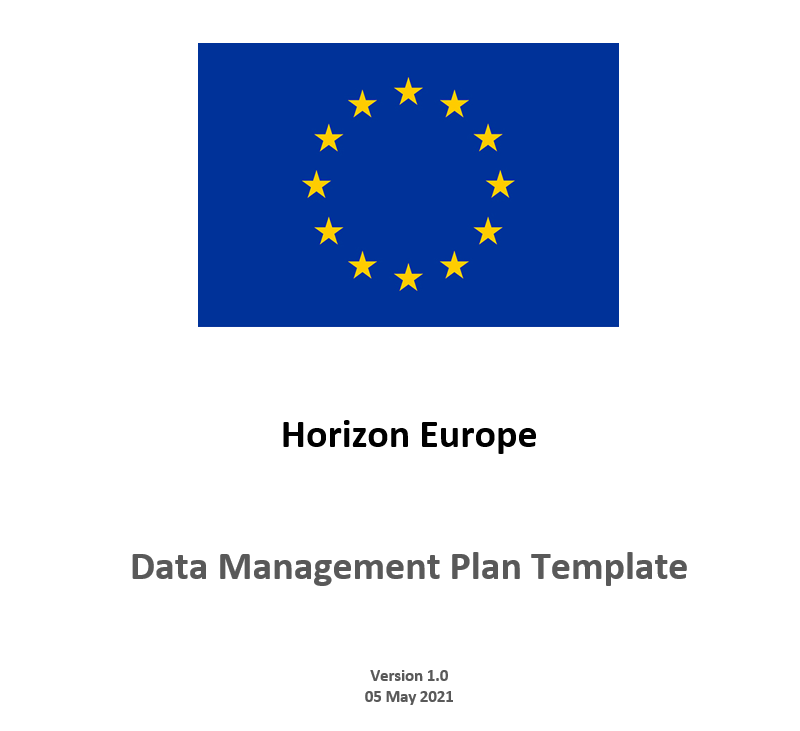 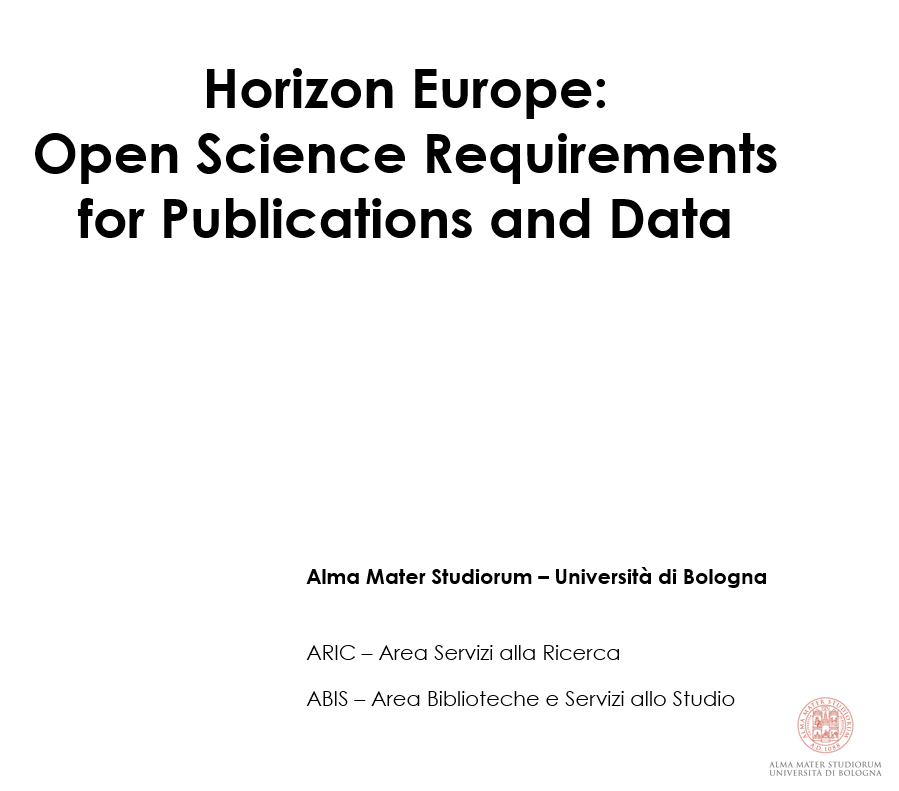 Durante il primo incontro, che di solito viene fatto con il PI e con la persona che si occuperà redigere il DMP, vengono mostrati e successivamente forniti I seguenti materiali:

il template per il DMP HE fornito dalla Commissione Europea, per avere un’idea della struttura e delle richieste specifiche del documento

una presentazione di Power Point in cui sono riassunti gli obblighi contrattuali di HE, insieme ad un focus su obiettivi e contenuti del DMP, pensata per condividere con i partner di progetto un focus su questi aspetti

un modello di DMP Unibo, commentato da parte dei Data Steward, utile nella stesura vera e propria del documento

Spiegazione e link all’Albero Decisionale (vedi sopra)
https://ec.europa.eu/info/funding-tenders/opportunities/portal/screen/how-to-participate/reference-documents;programCode=HORIZON
Chiedi a: aric.datasteward@unibo.it
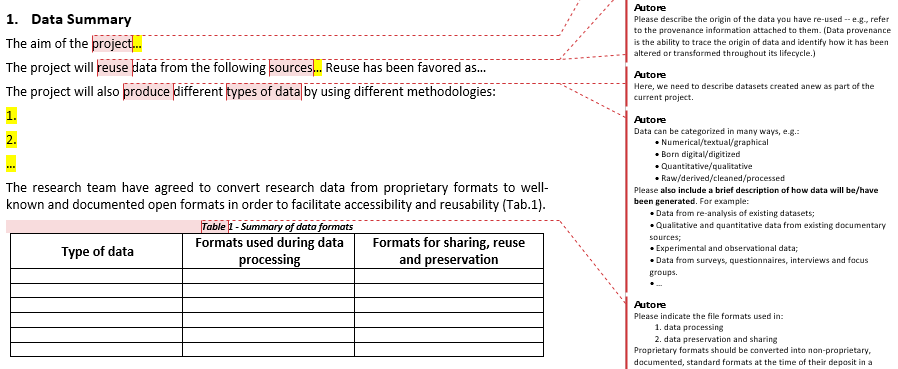 Chiedi a: aric.datasteward@unibo.it
INDICE
Supporto light – Percorso Caso 3
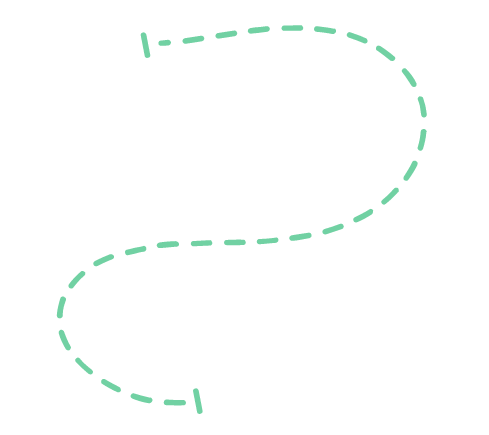 I) Presentazione obblighi europei su FAIR principles e Open Science e introduzione a DMP e strumenti utili
II) Prima bozza di DMP con solo parti partner Unibo
III) Modifiche e revisioni solo per il gruppo Unibo nel caso HE partner con DMP, e nel caso di altri progetti non HE
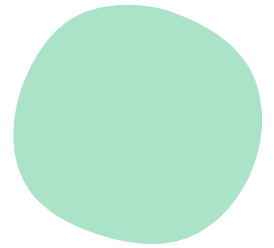 Il supporto è incentrato sul gruppo Unibo
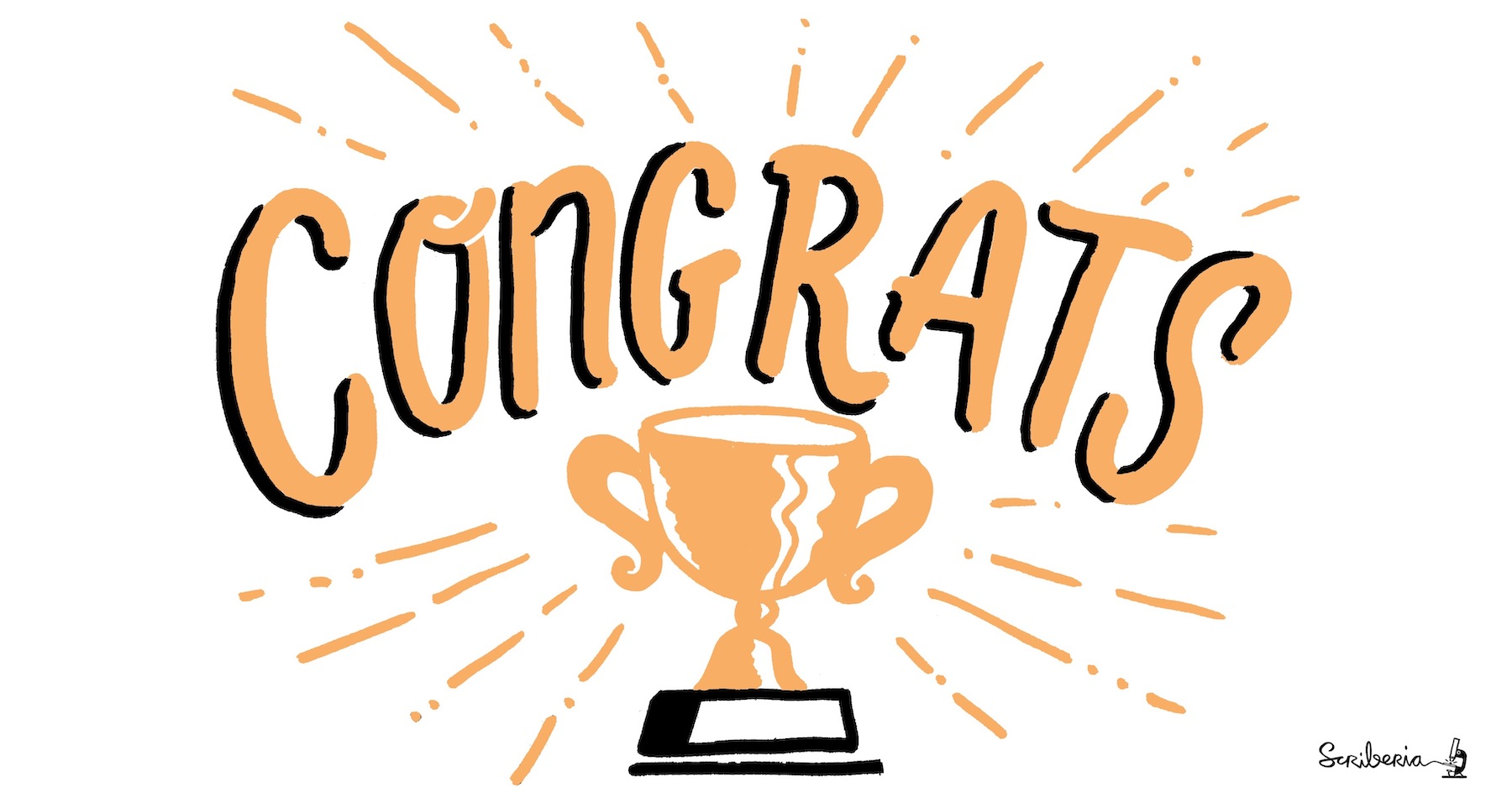 The Turing Way Community, & Scriberia. (2023). Illustrations from The Turing Way: Shared under CC-BY 4.0 for reuse. Zenodo. https://doi.org/10.5281/zenodo.7587336
INDICE
Ruolo Biblioteche
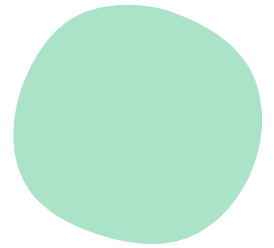 AMSActa
Repository istituzionale di ateneo
Supporto al deposito dei dati
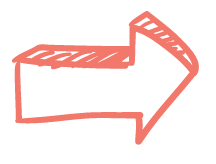 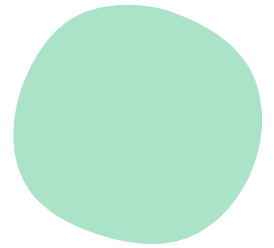 AlmaDL
https://amsacta.unibo.it/
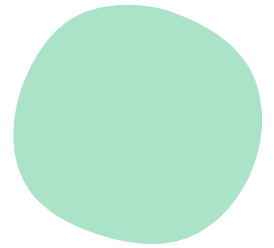 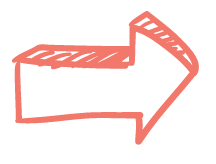 Supporto
Open Science
Bibliotecari di dipartimento a supporto dell’Open Access delle pubblicazioni
https://sba.unibo.it/it/almadl
https://sba.unibo.it/it/almadl/open-access-e-open-science/servizio-di-supporto-delle-biblioteche
INDICE
Riassumendo – Tipologie di supporto
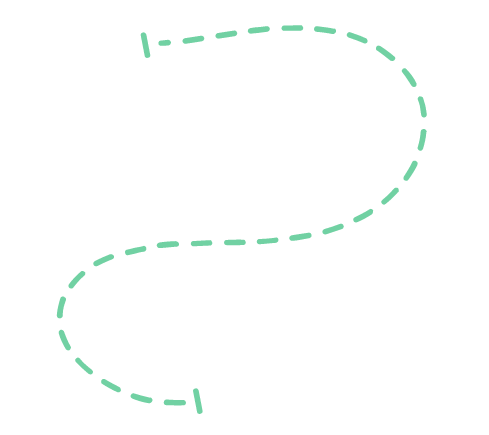 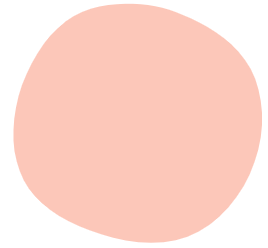 STRONG

supporto completo al coordinatore UNIBO e al partenariato di progetto nella gestione dei dati e nella stesura del DMP per i progetti coordinati da Unibo con obbligo di DMP in capo a Unibo
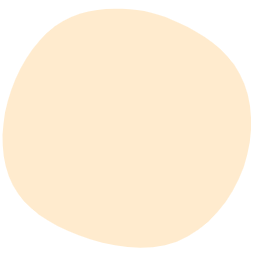 LIGHT

supporto ai ricercatori UNIBO alla gestione dati ricerca e DMP in termini di consulenza, template, chiarimenti e risposte puntuali per tutti gli altri casi, a prescindere dal fatto che ci si trovi in un contesto di ricerca competitiva o meno
INDICE
Riassumendo – Quando contattarci?
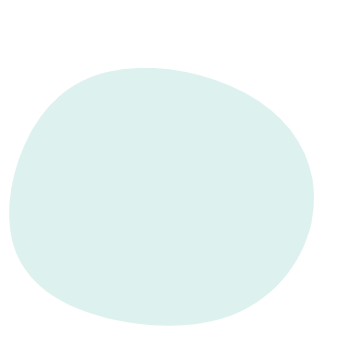 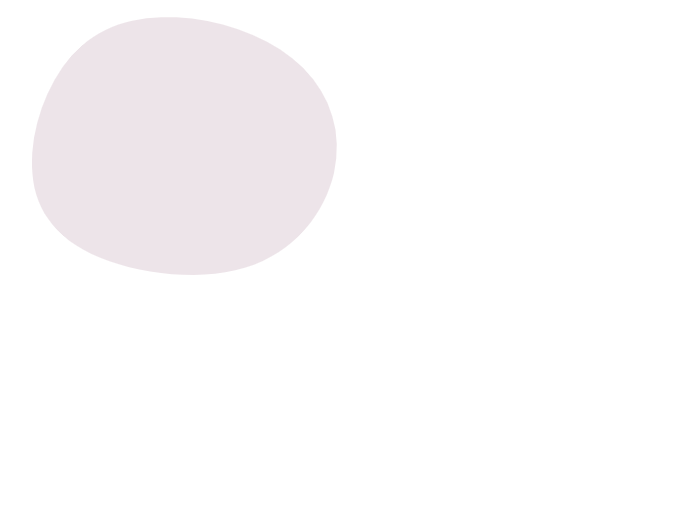 Ogni volta che ci sia un obbligo o un dubbio che riguarda la corretta gestione del dato (può capitare anche al di fuori di progetti competitivi)
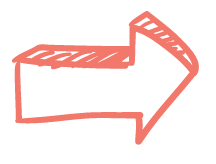 Research Manager
INDICE
Riassumendo – Differenze tra gestione dei dati e del progetto
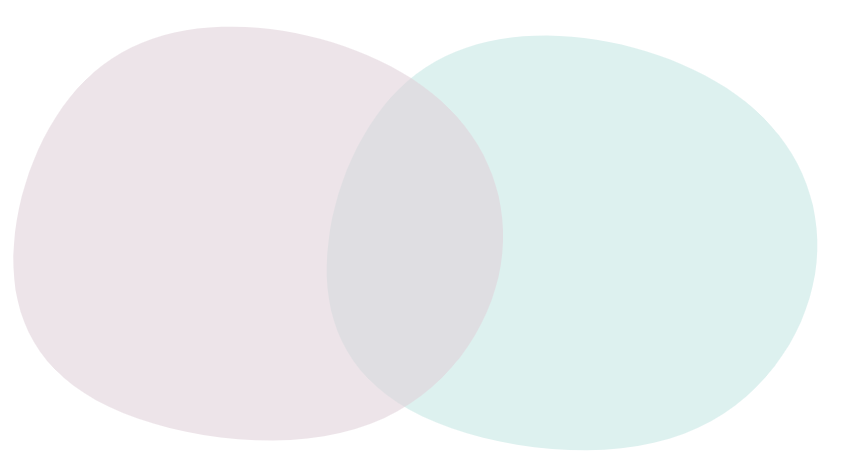 Data Management
Project Management
Fonti dati
Elaborazione e Analisi
Metadati e Documentazione
Storage e backup
Preservazione e Deposito
PID e Licenze
Condivisione Dati
Opzioni di accesso
Budget
Personale di progetto
Gestione tempistiche
Deliverable di progetto
Gestione finanziaria
Gestione amministrativa
Scopi del progetto
Data Management in generale
INDICE
Riassumendo – Persone coinvolte
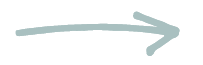 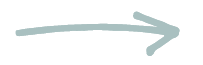 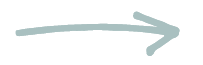 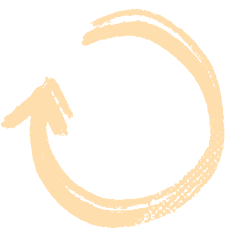 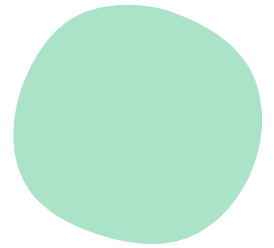 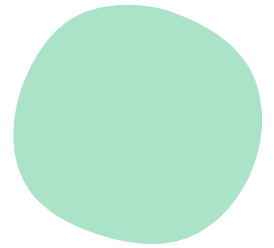 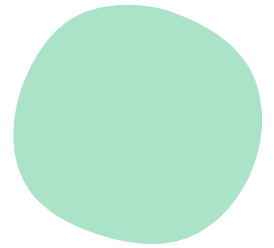 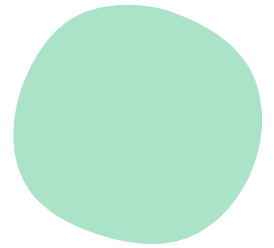 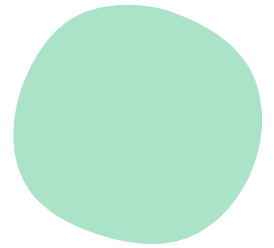 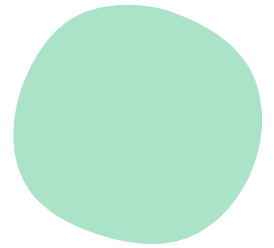 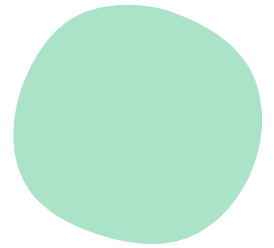 Settore Programmi e Progetti EU
Research Manager
Data Steward
Esperti legali
Bibliotecari
Esperti IPR
Ricercatori
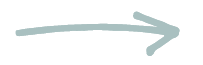 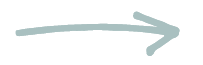 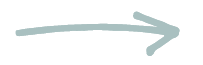 INDICE
Punti Principali
Il servizio è pensato per supportare i ricercatori Unibo nella gestione del dato della ricerca, durante tutto il suo ciclo di vita

Il servizio mira anche a semplificare e promuovere la compilazione di DMP come strumento di lavoro, per progetti competitivi, ma anche non

Il servizio si articola in due tipologie fondamentali: Strong e Light

L’interazione tra DS,  PM, RM, PI e un’efficace comunicazione creano le basi per una scienza più organizzata, gestita, efficiente e utile alla comunità
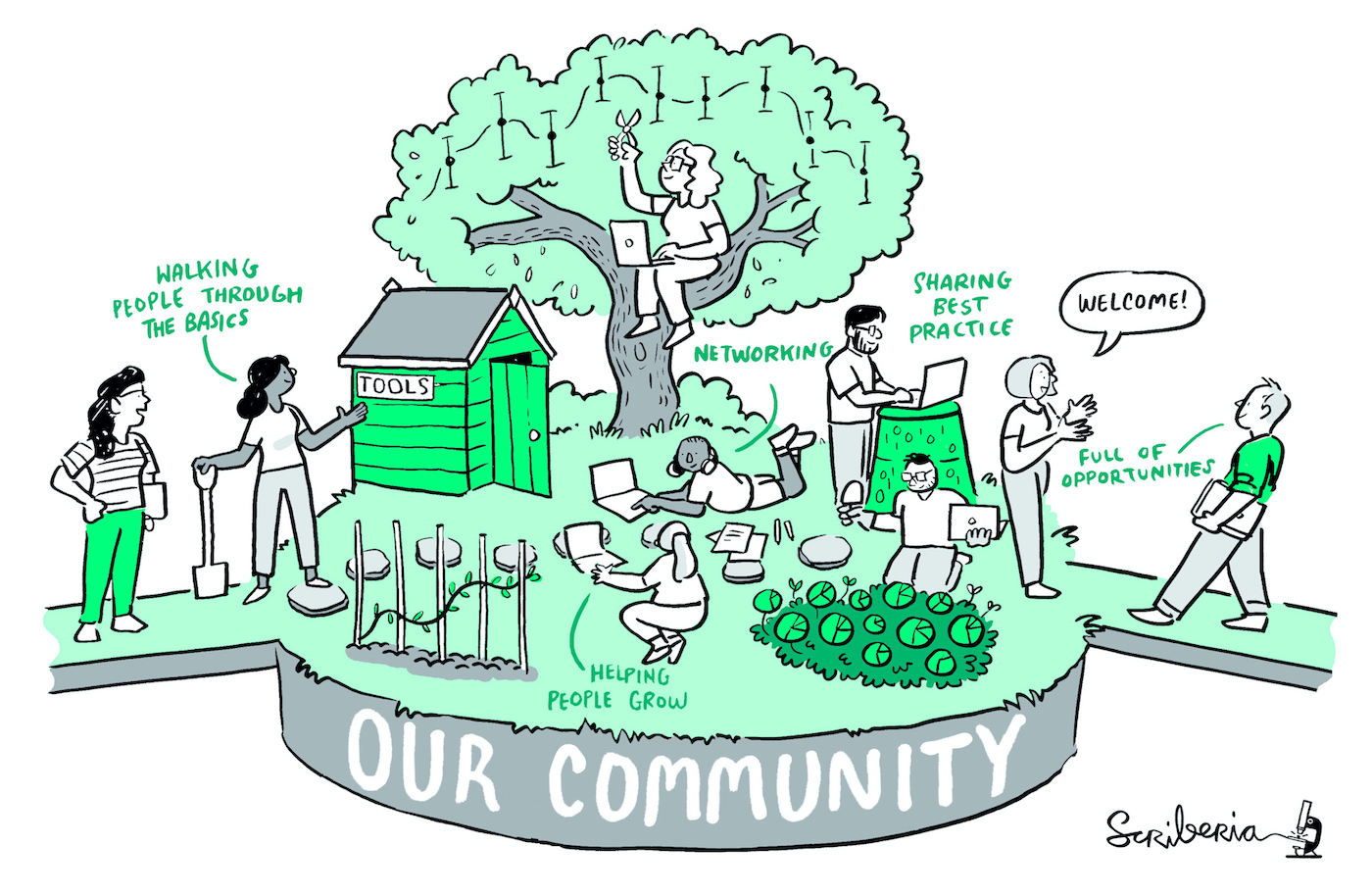 The Turing Way Community, & Scriberia. (2023). Illustrations from The Turing Way: Shared under CC-BY 4.0 for reuse. Zenodo. https://doi.org/10.5281/zenodo.7587336
INDICE
Prossimi eventi
Horizon Europe @ UNIBO

23 maggio 2023, 14:30-16:00Gestire e conservare i dati di ricerca: research data management e data management plan

30 maggio 2023, 14:30-16:00Gestire e conservare i dati di ricerca: aspetti privacy

27 giugno 2023, 14:30-16:00Gestire e comunicare i dati della ricerca: Tutela e valorizzazione della proprietà intellettuale in Horizon Europe
INDICE
Contatti
Per ulteriori informazioni potete contattarci alla casella di posta elettronica: aric.datasteward@unibo.it
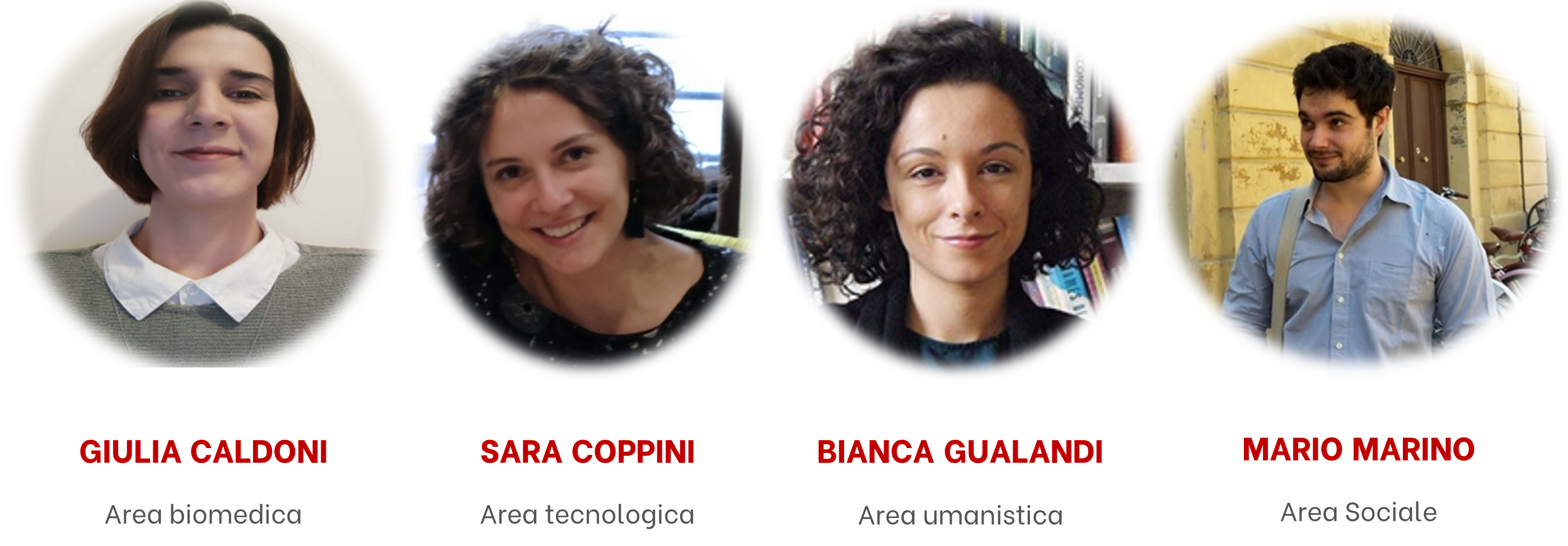 INDICE
Mario Marino
Research Services Coordination Unit, Research Division (ARIC)
Alma Mater Studiorum – Università di Bologna
mario.marino6@unibo
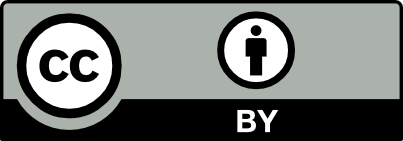 INDICE